12.09.2023
1
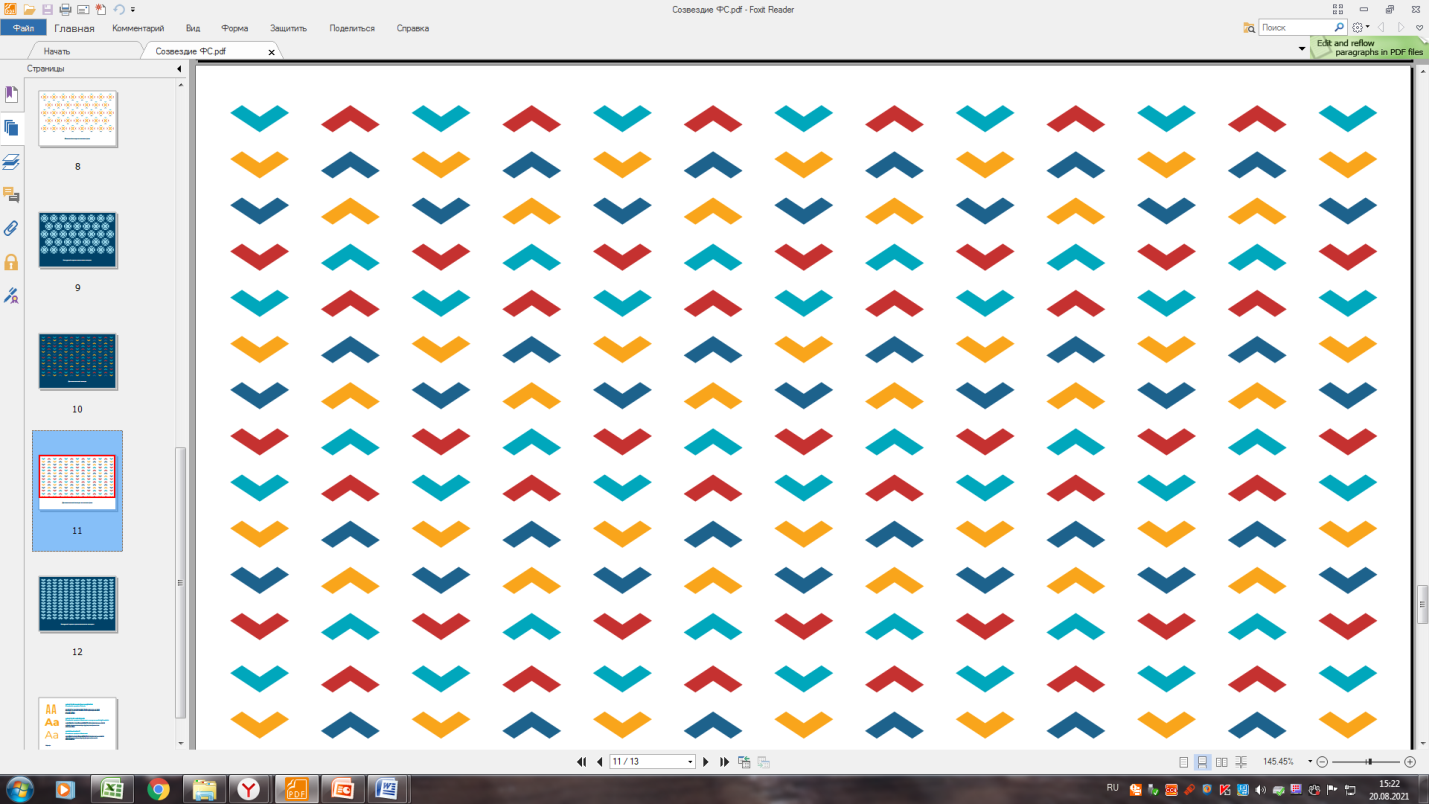 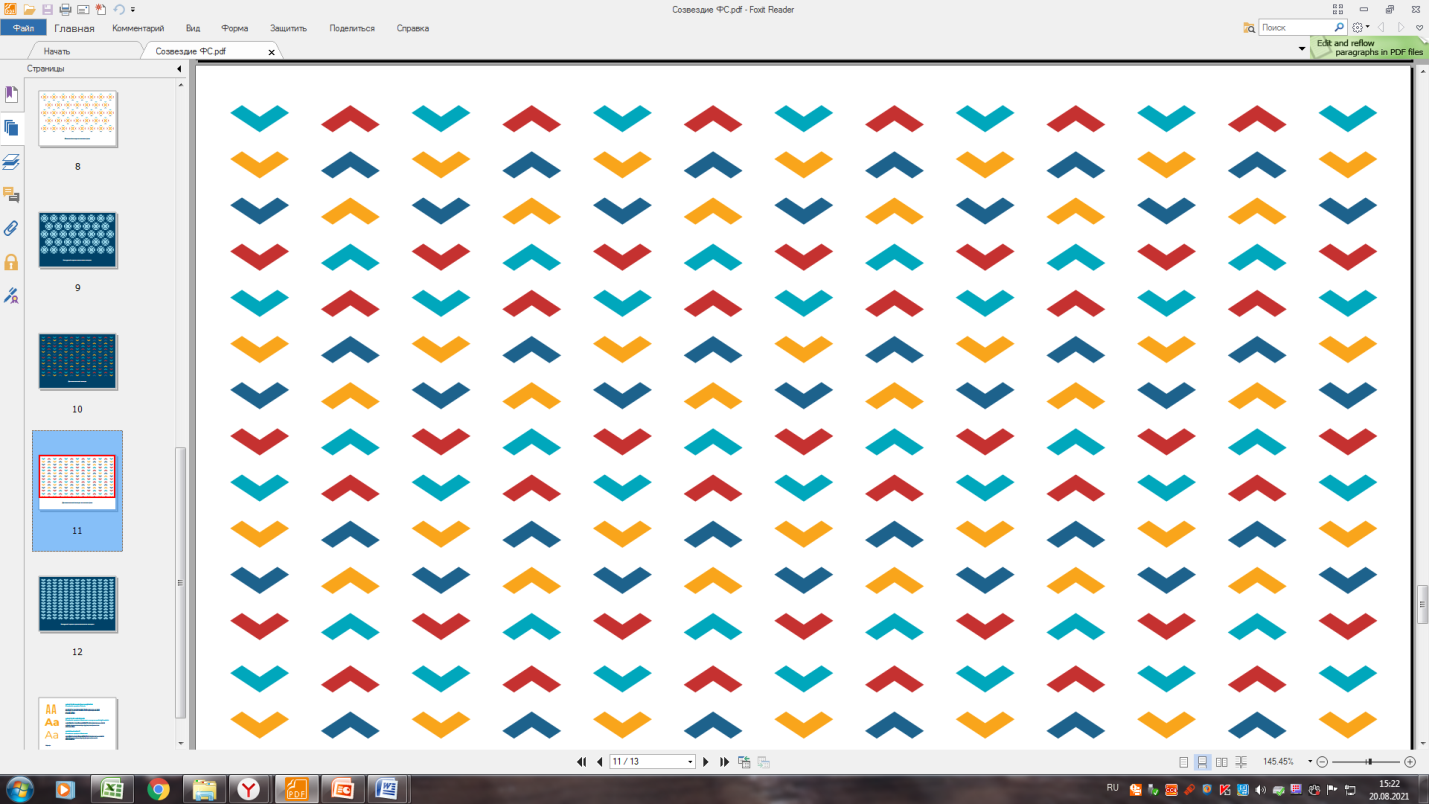 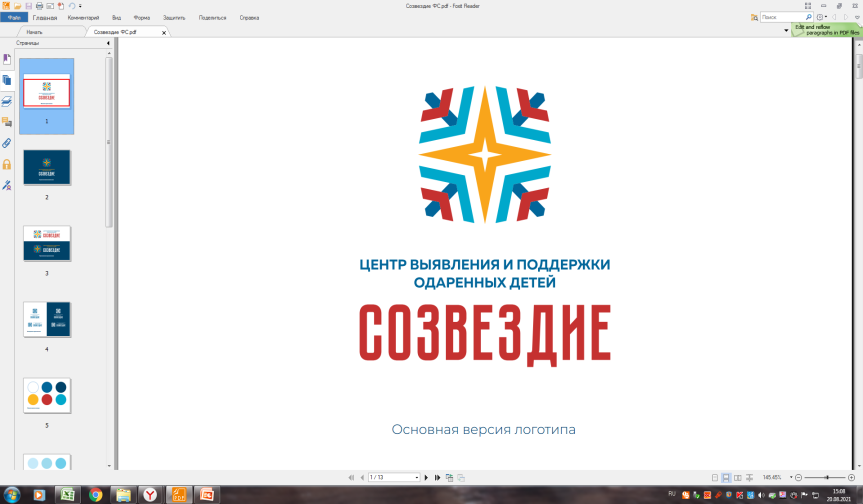 Подготовка обучающихся к участию во всероссийской олимпиаде школьников
Песчинская Светлана Ильинична,
заместитель директора по УПР 
ГАОУ ДО АО «Центр «Созвездие»
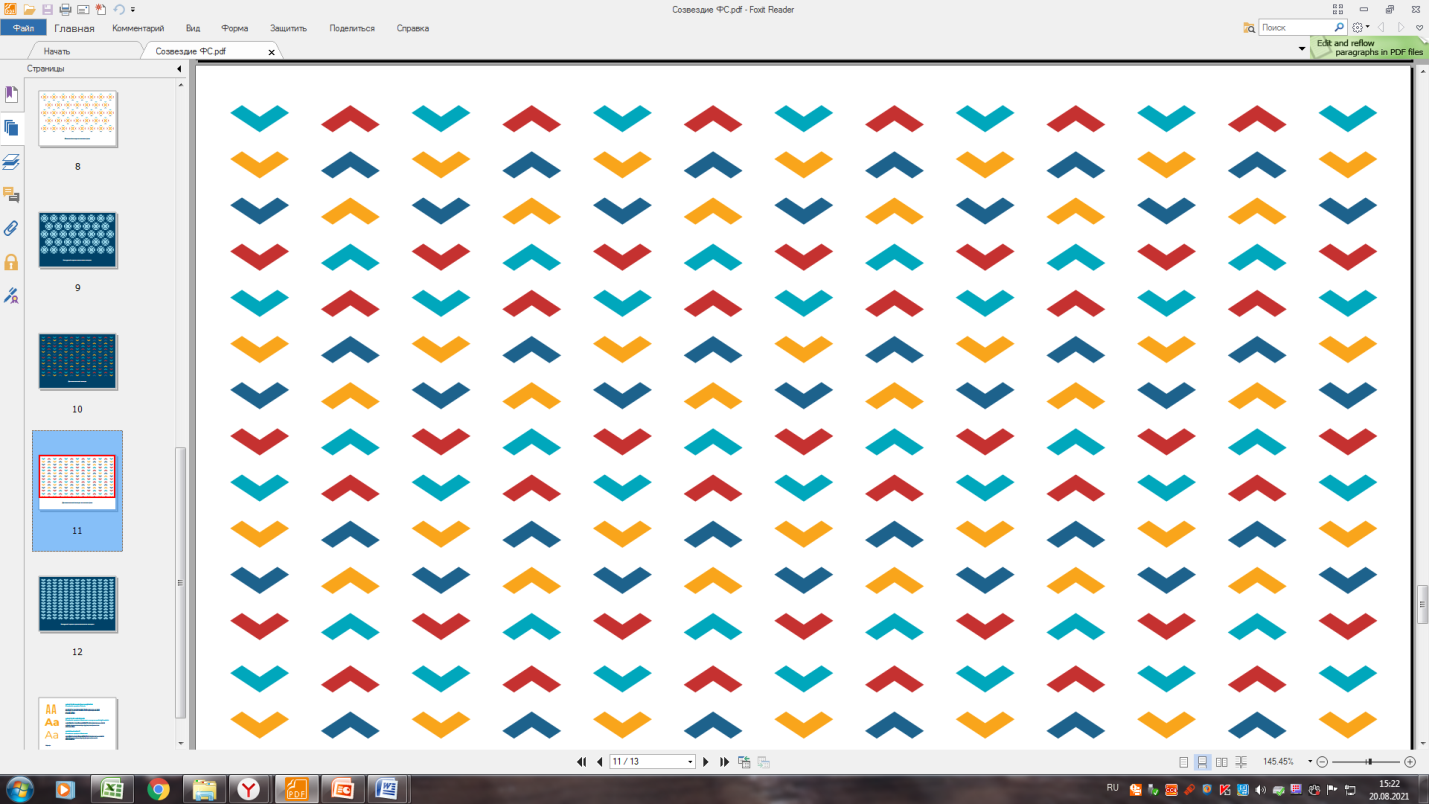 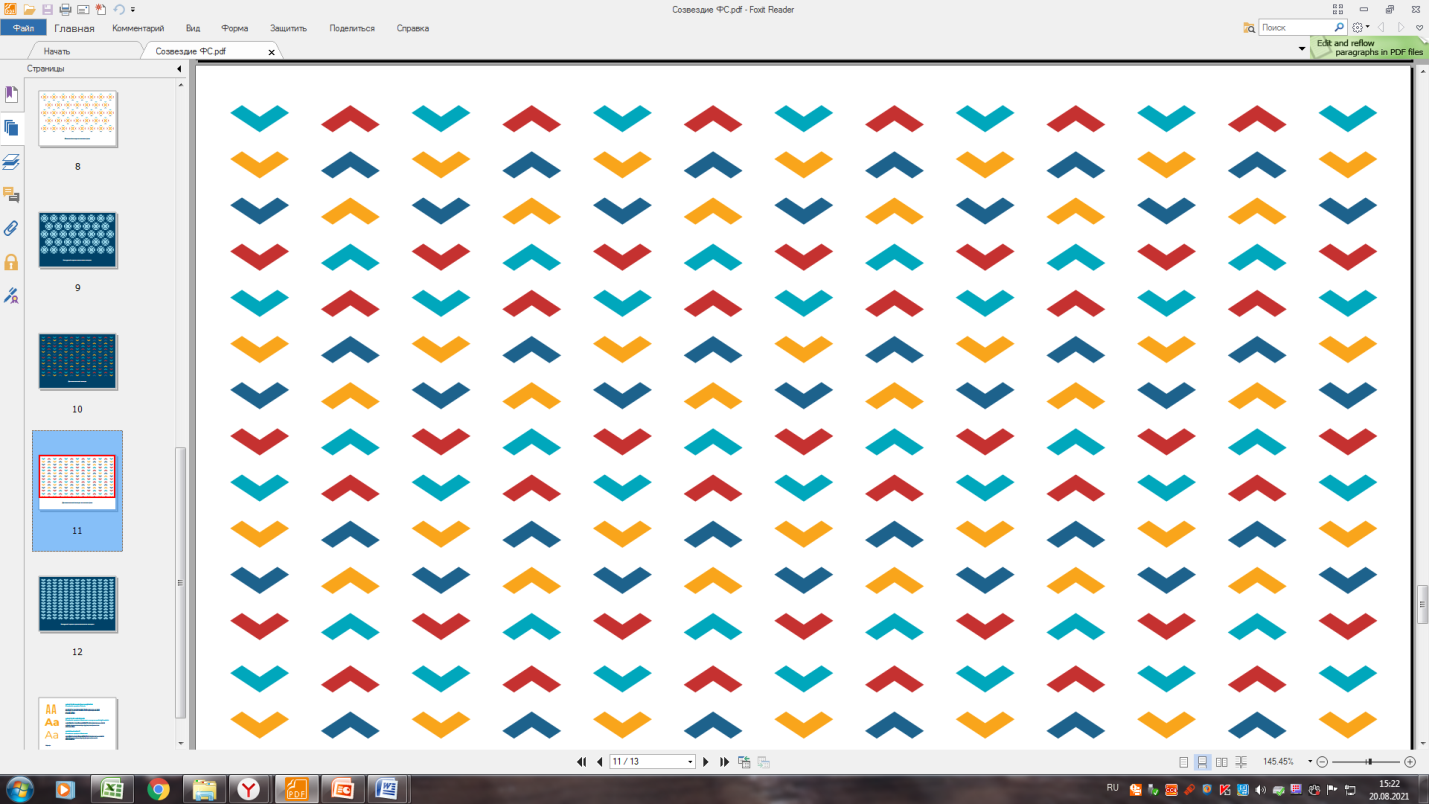 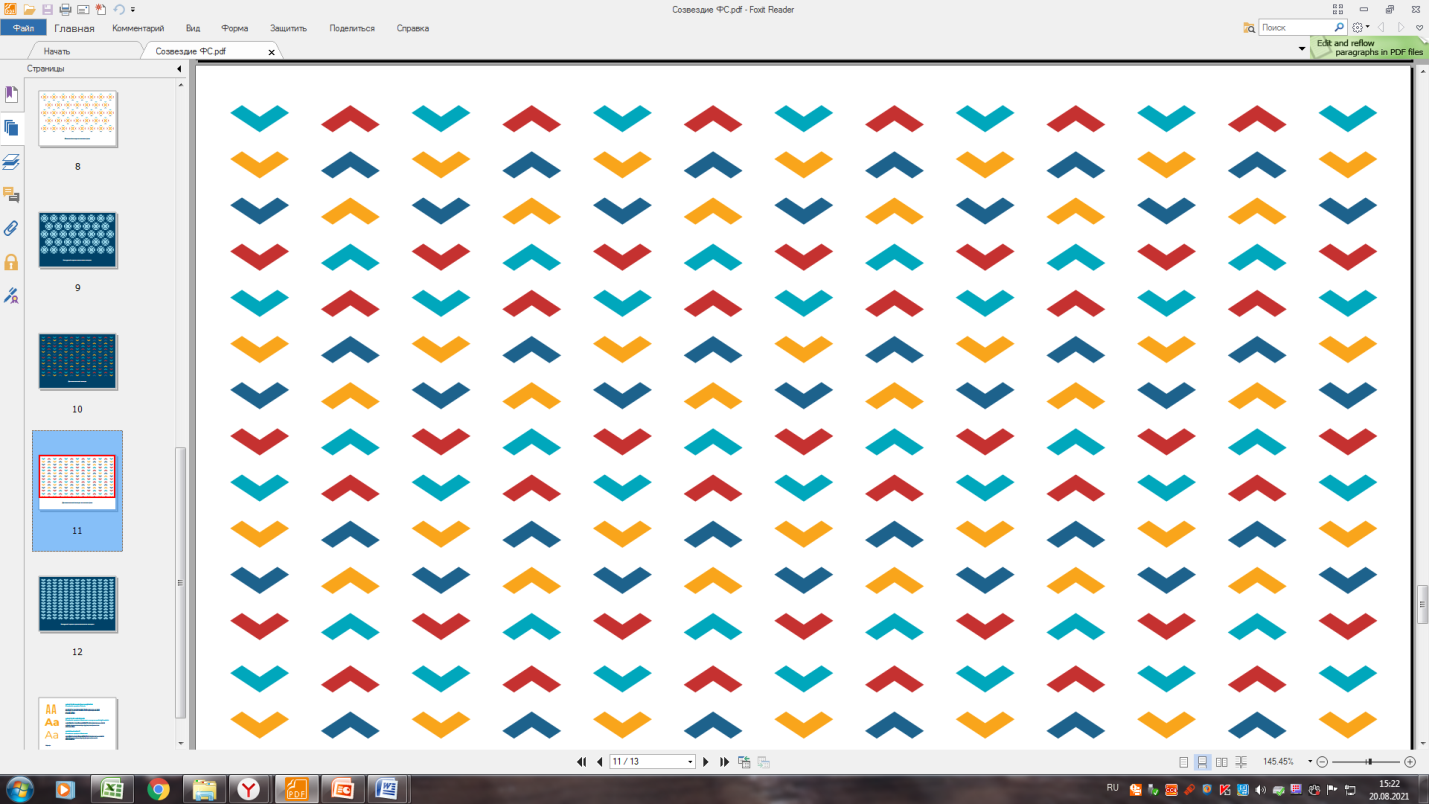 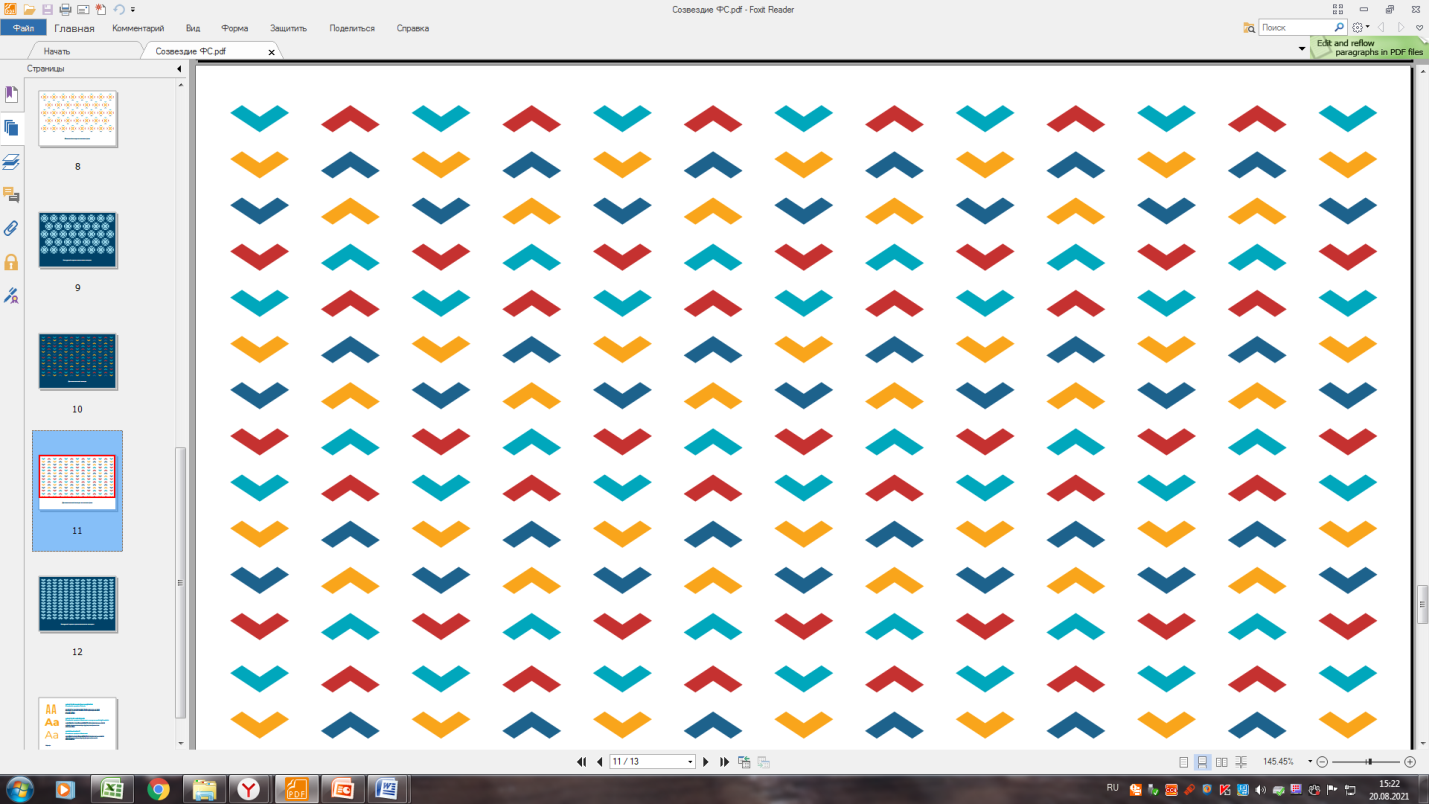 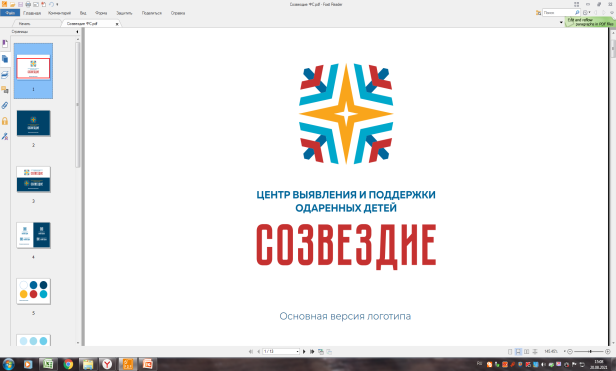 Цель деятельности - раннее выявление, развитие и дальнейшая  поддержка одаренных детей, проявивших выдающиеся способности в области искусств, спорта, естественнонаучных  и гуманитарных дисциплин, а также добившихся успеха в техническом творчестве
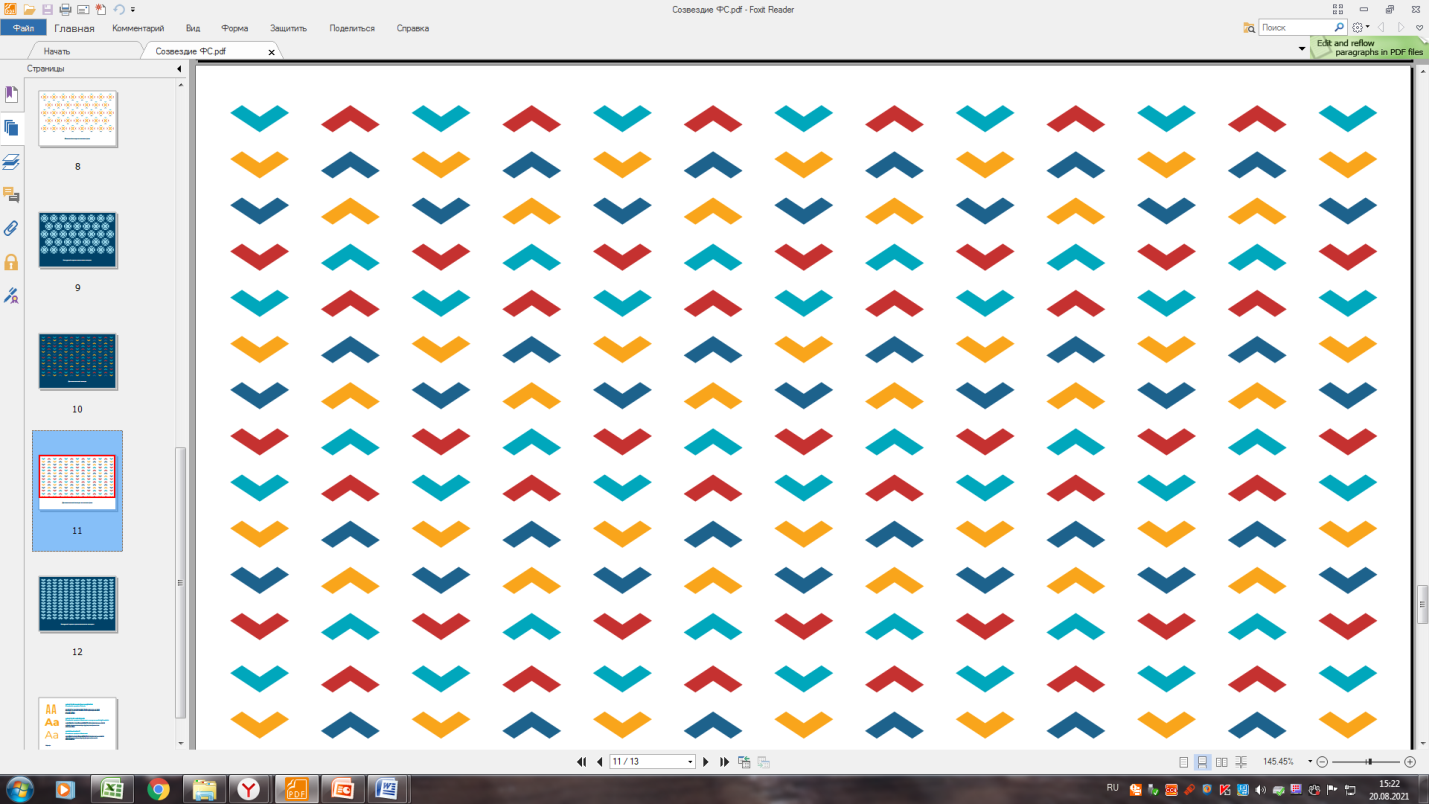 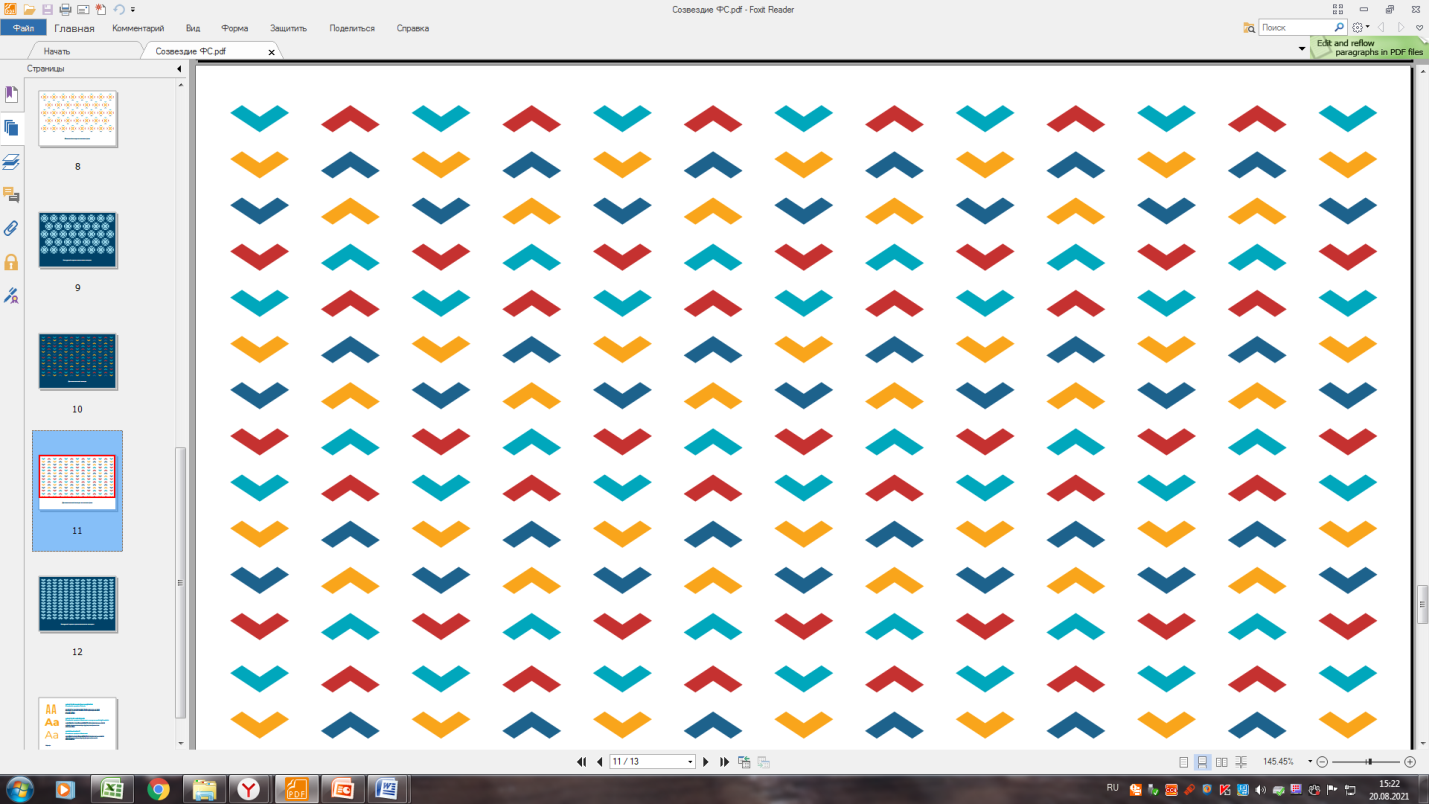 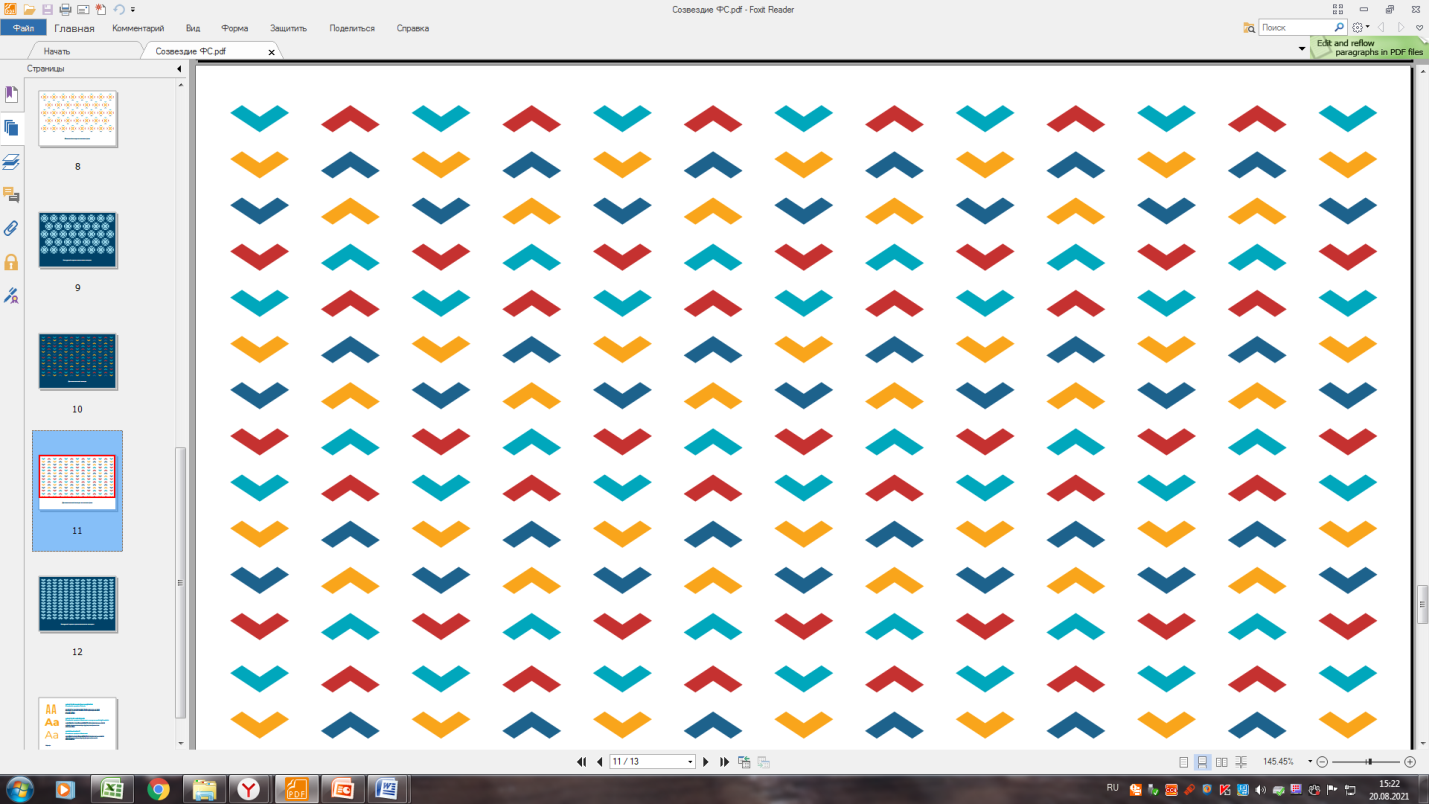 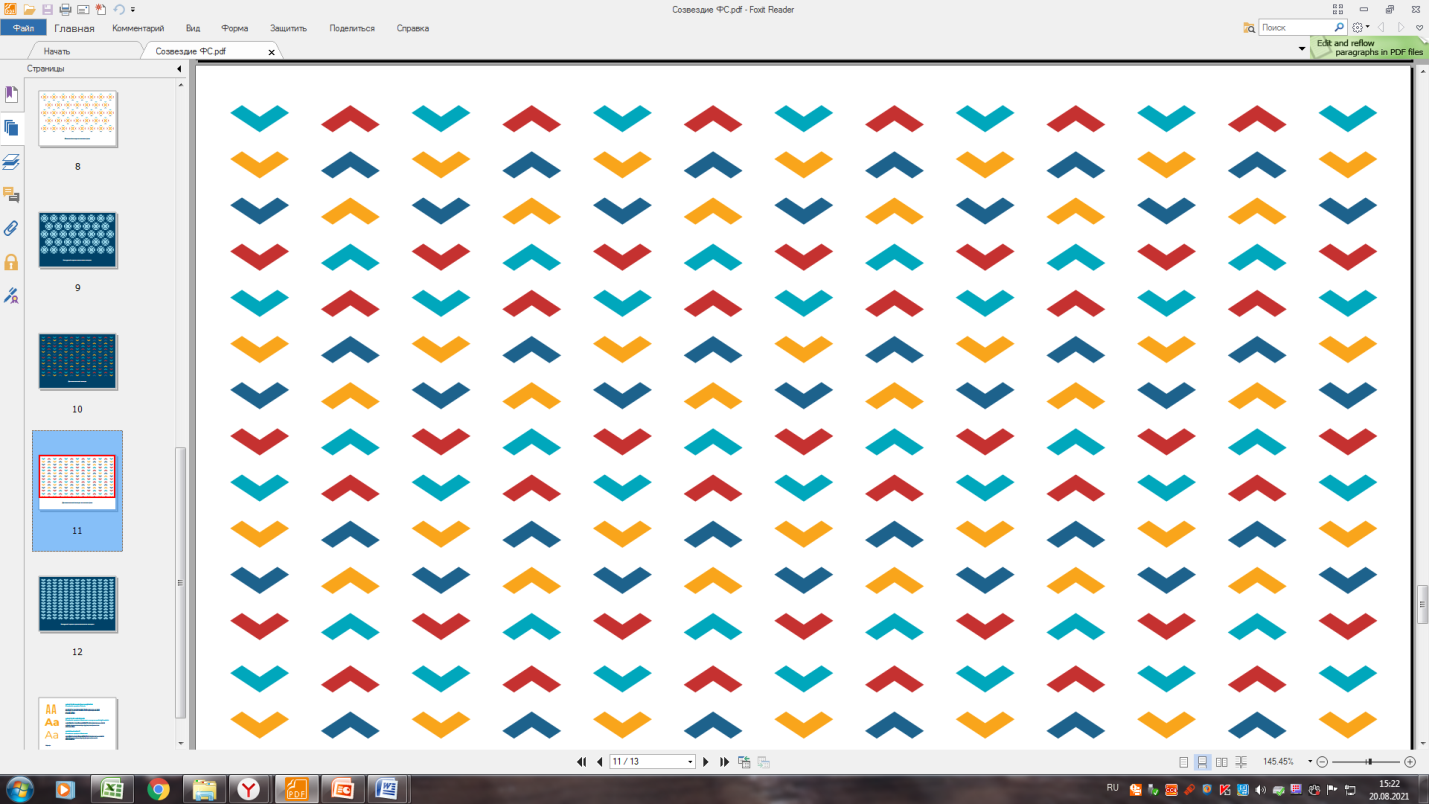 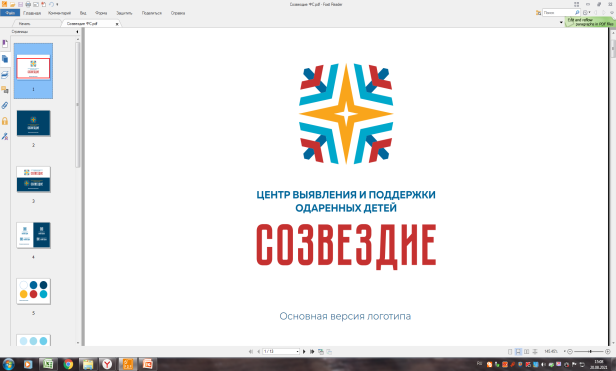 ПРОГРАММЫ
ДИСТАНЦИОННОГО ОБУЧЕНИЯ
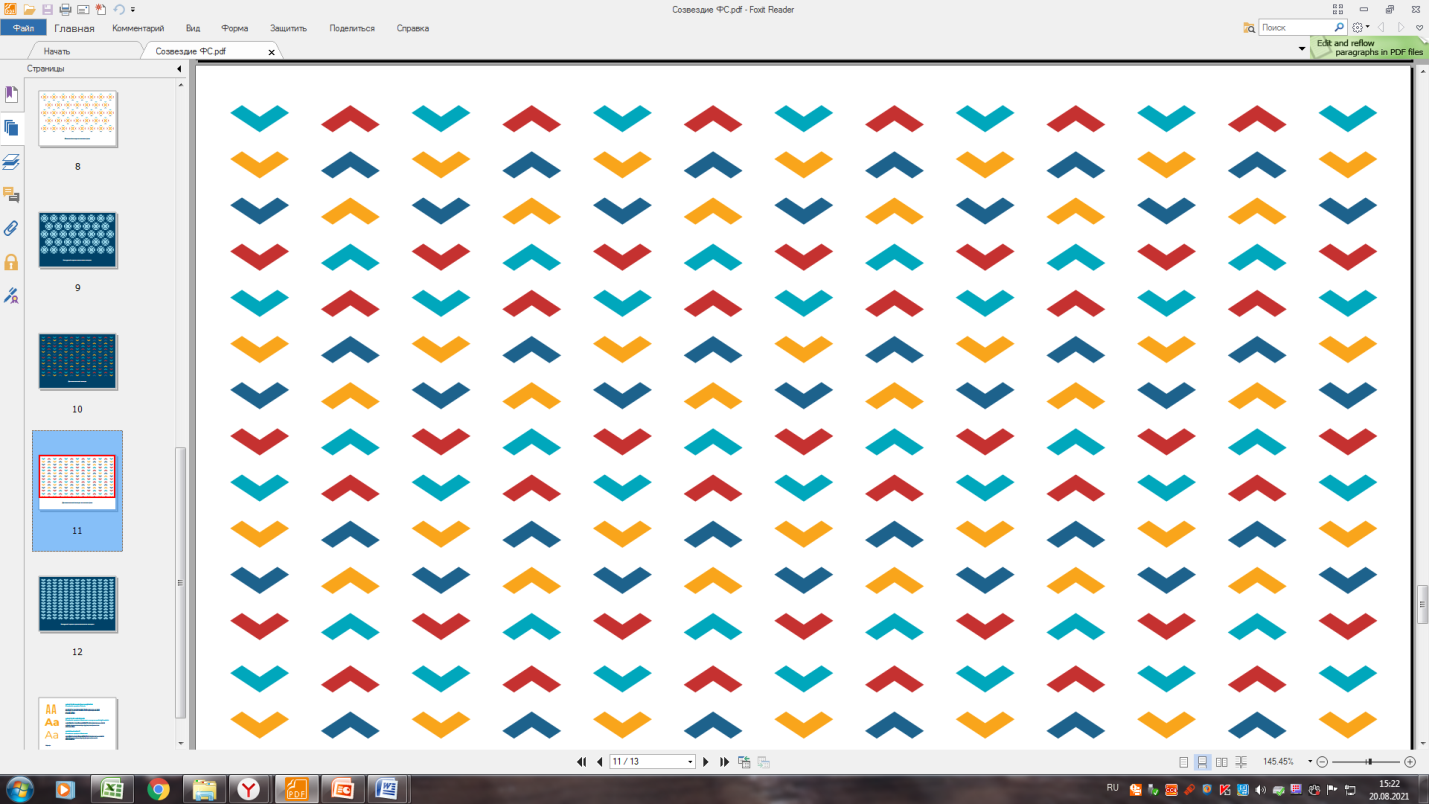 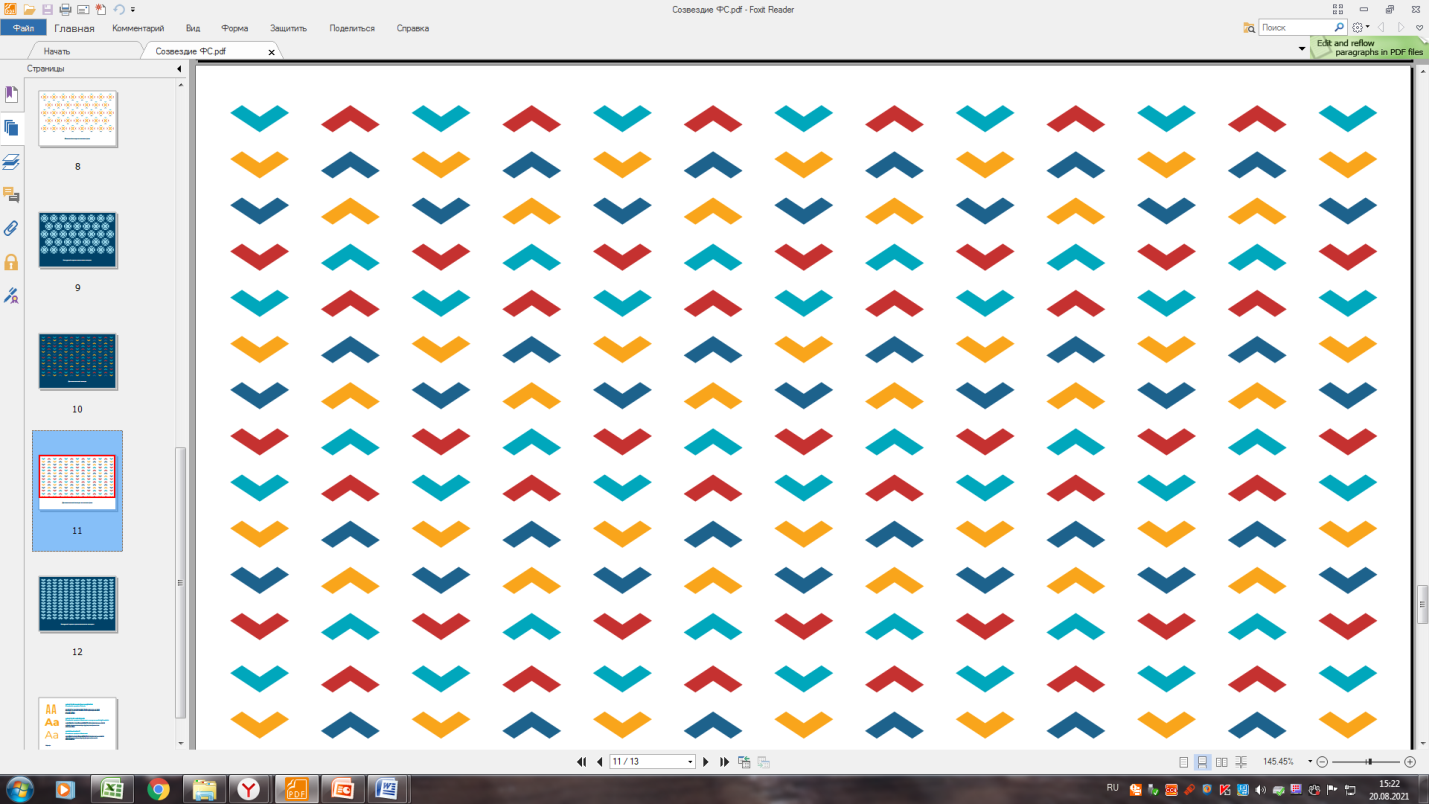 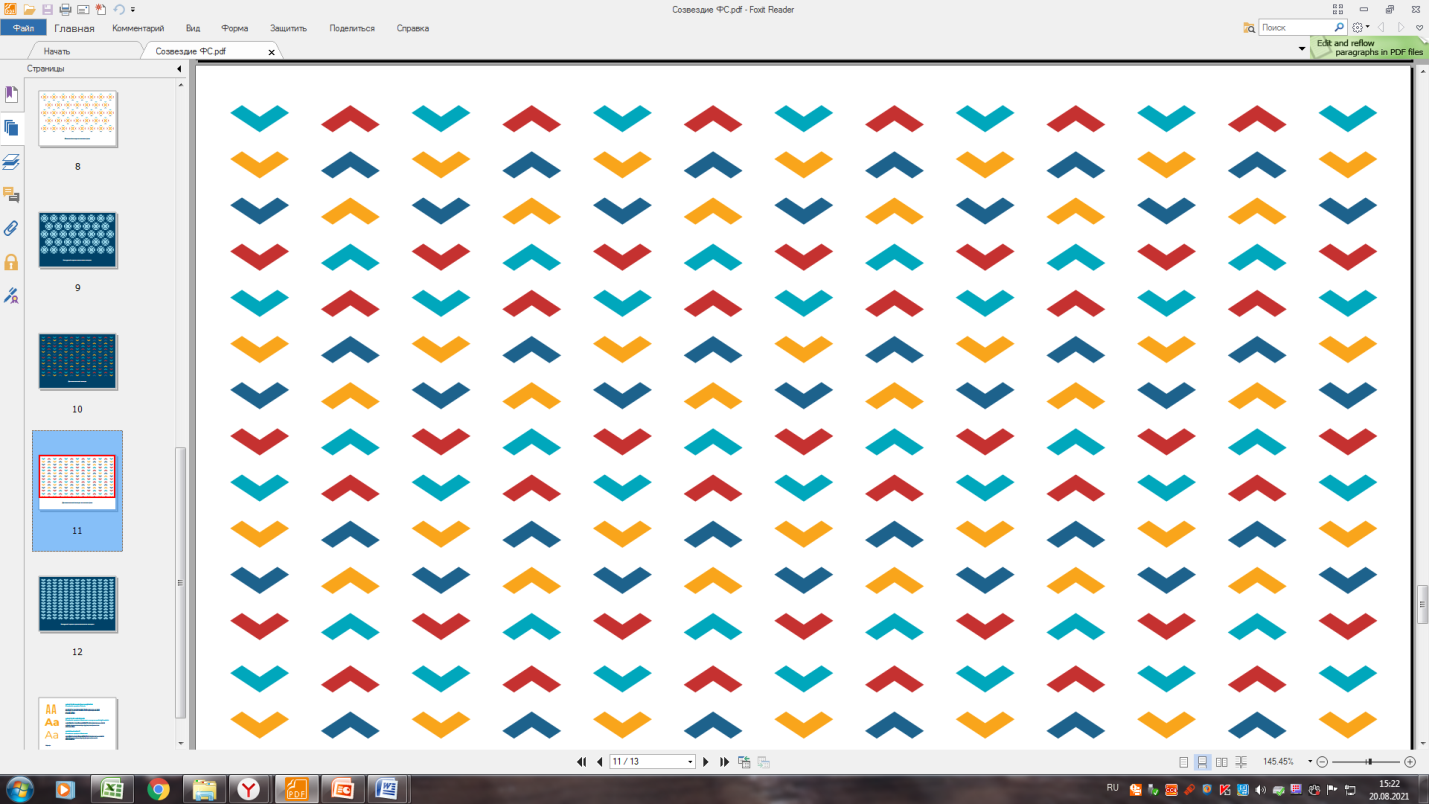 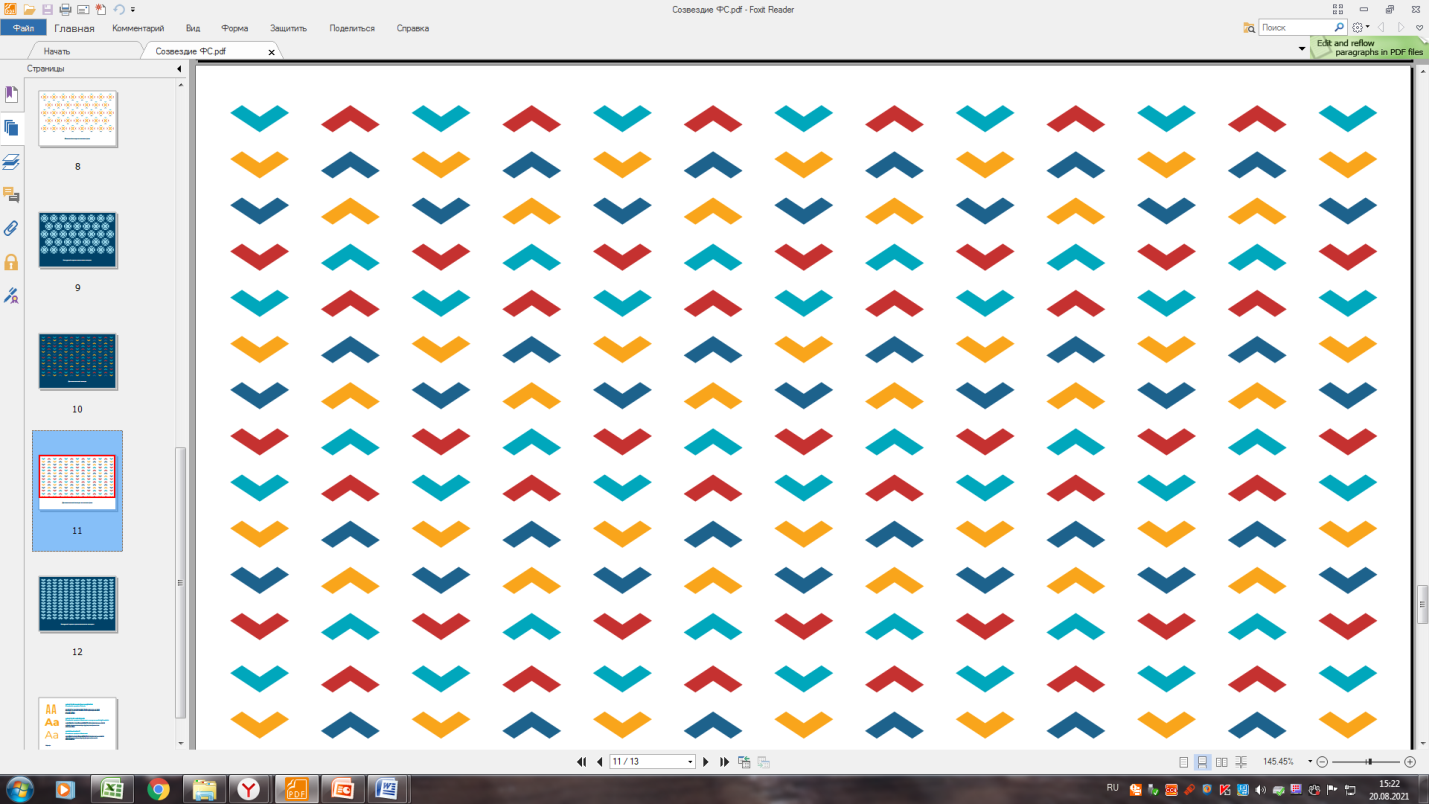 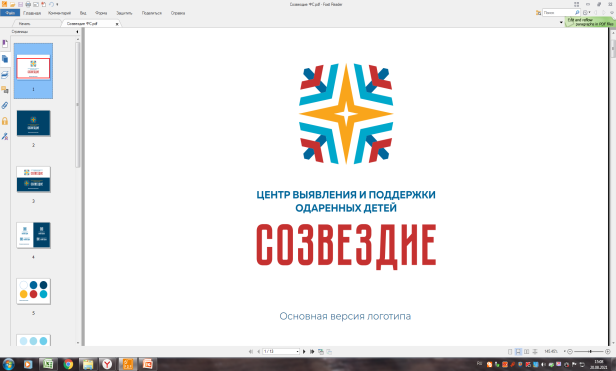 ОСОБЕННОСТИ ОРГАНИЗАЦИИ 
ДИСТАНЦИОННОГО ОБУЧЕНИЯ
Математика
Физика   
Биология
Химия
Арктиковедение
География
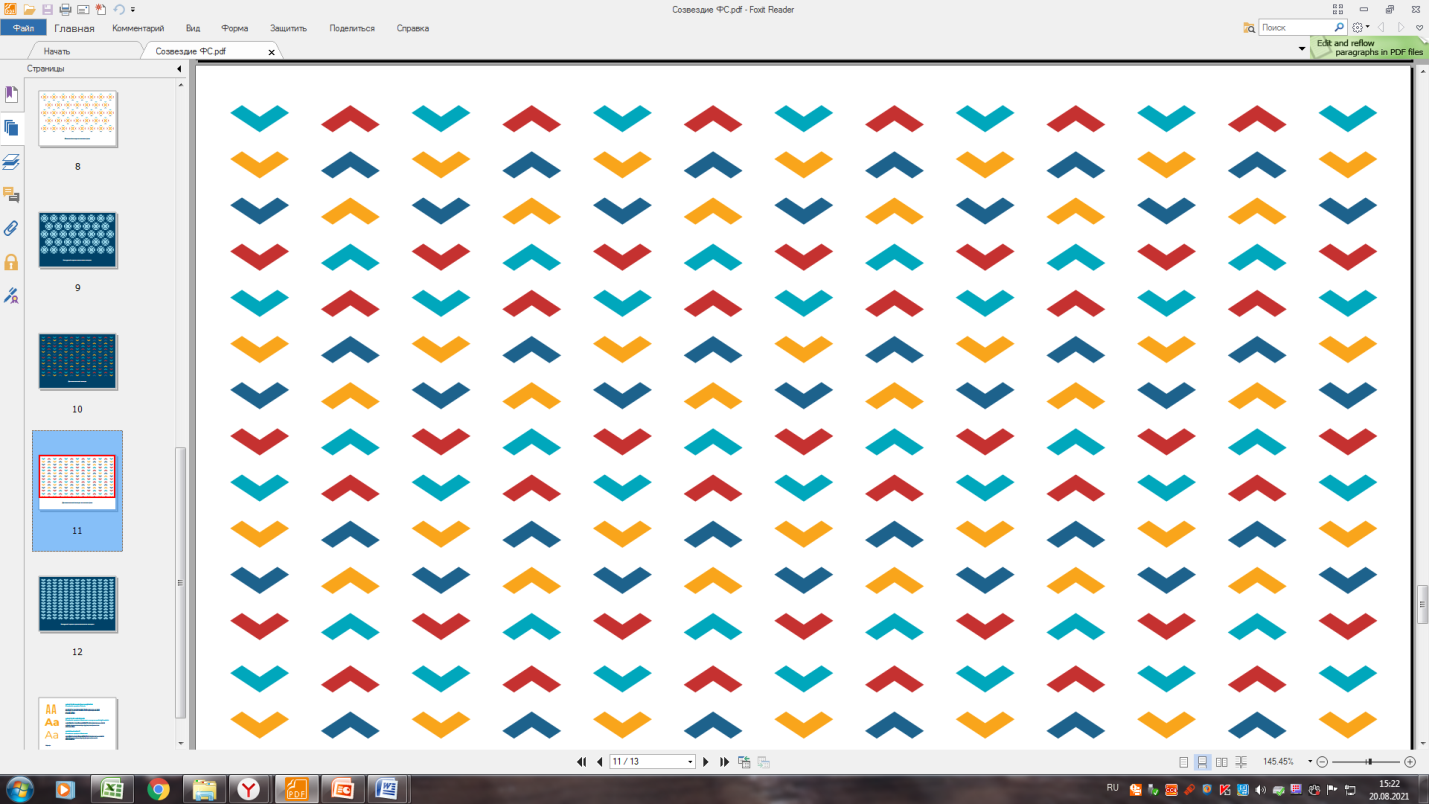 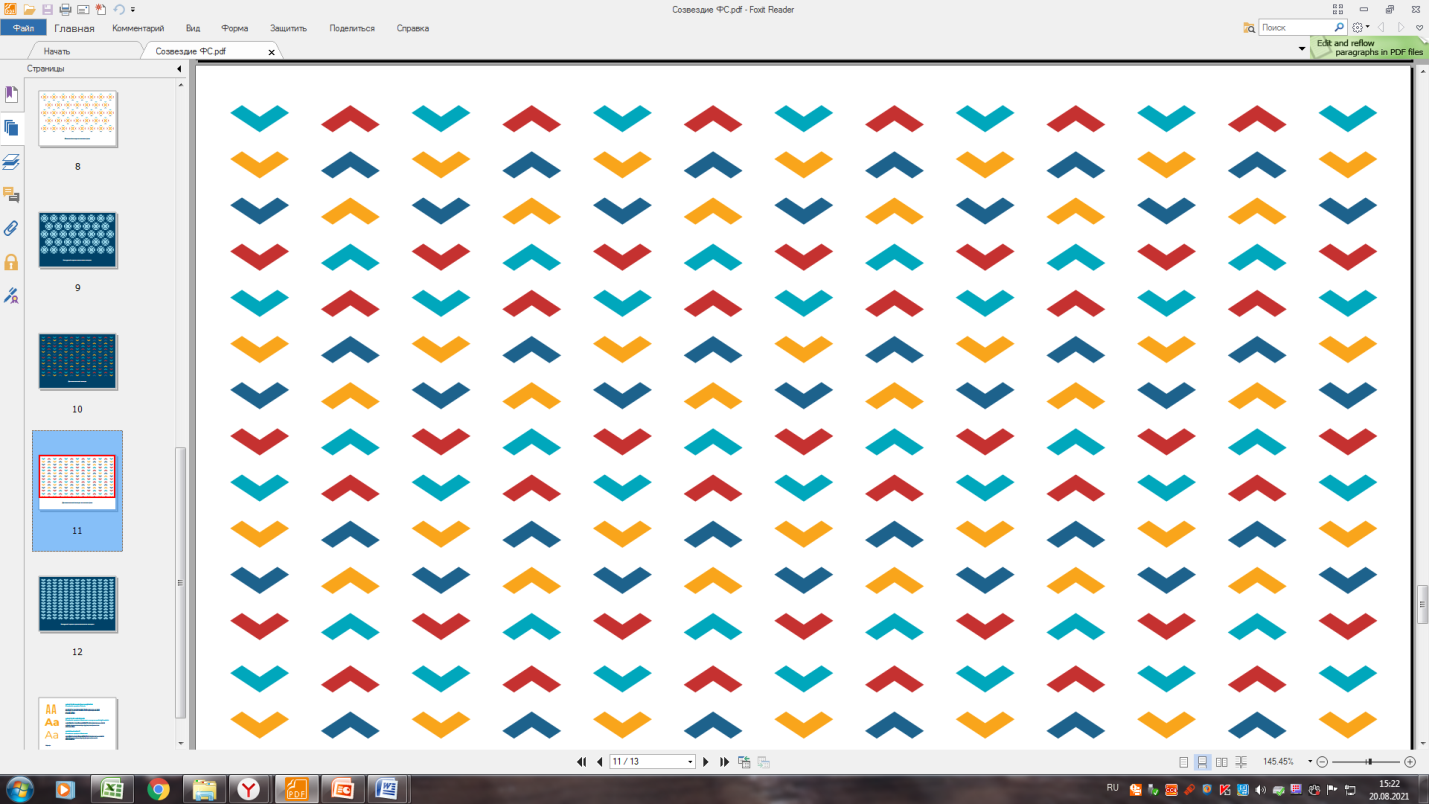 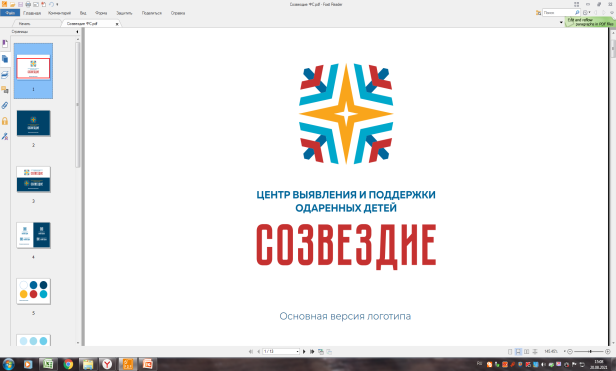 Синтез очного и дистанционного обучения
Физика (8 класс)
Биология (8 -11 класс)
Математика (8 класс)
Химия (8 класс)
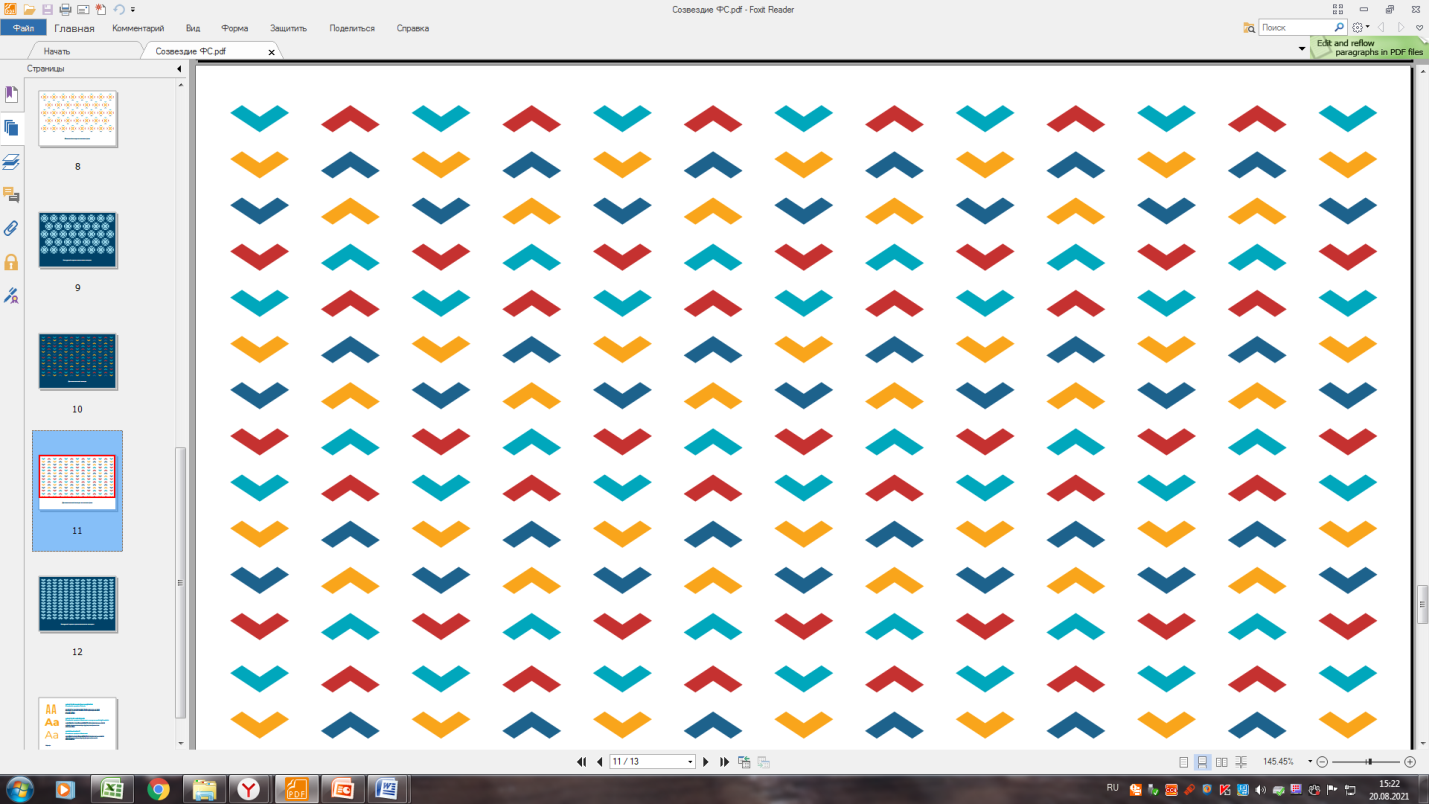 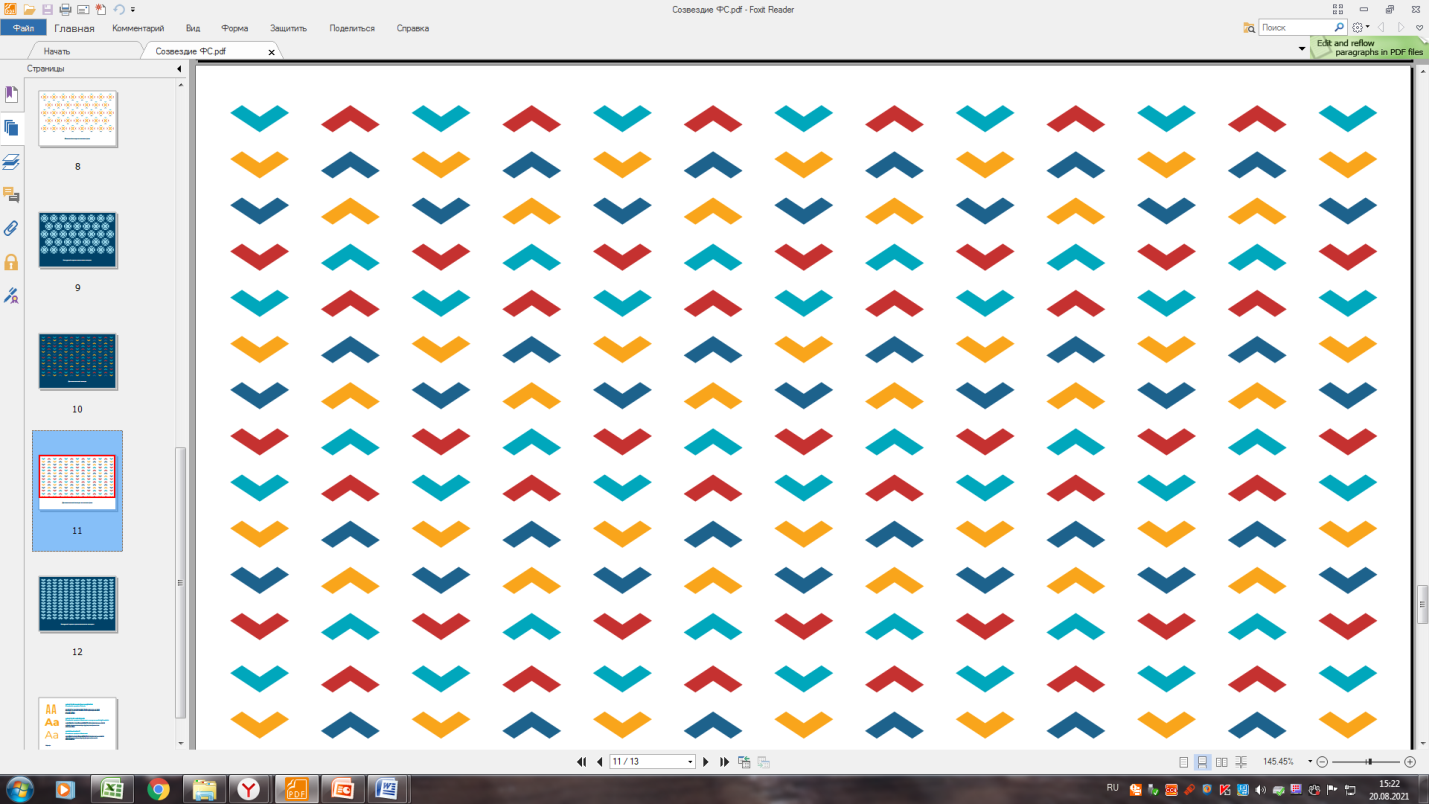 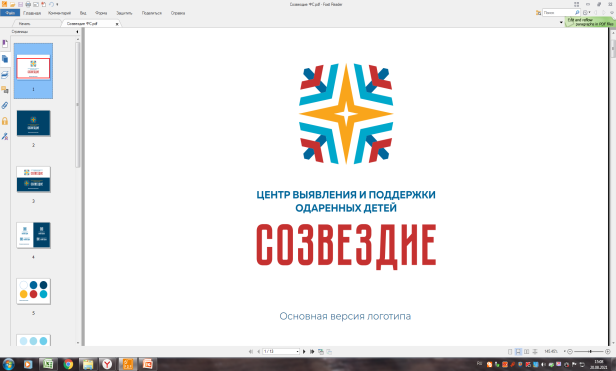 ОСОБЕННОСТИ ОРГАНИЗАЦИИ ОЧНОГО ОБУЧЕНИЯ
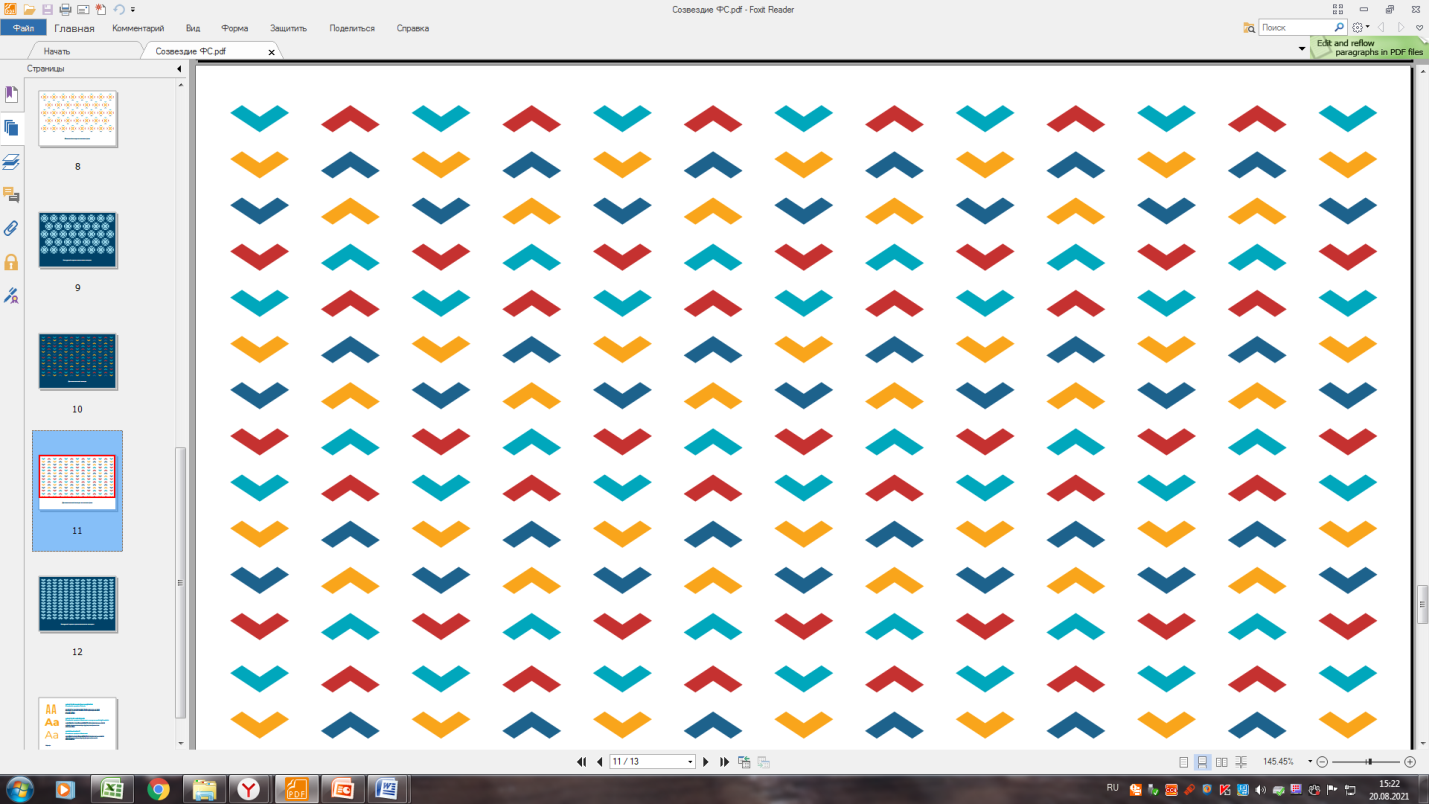 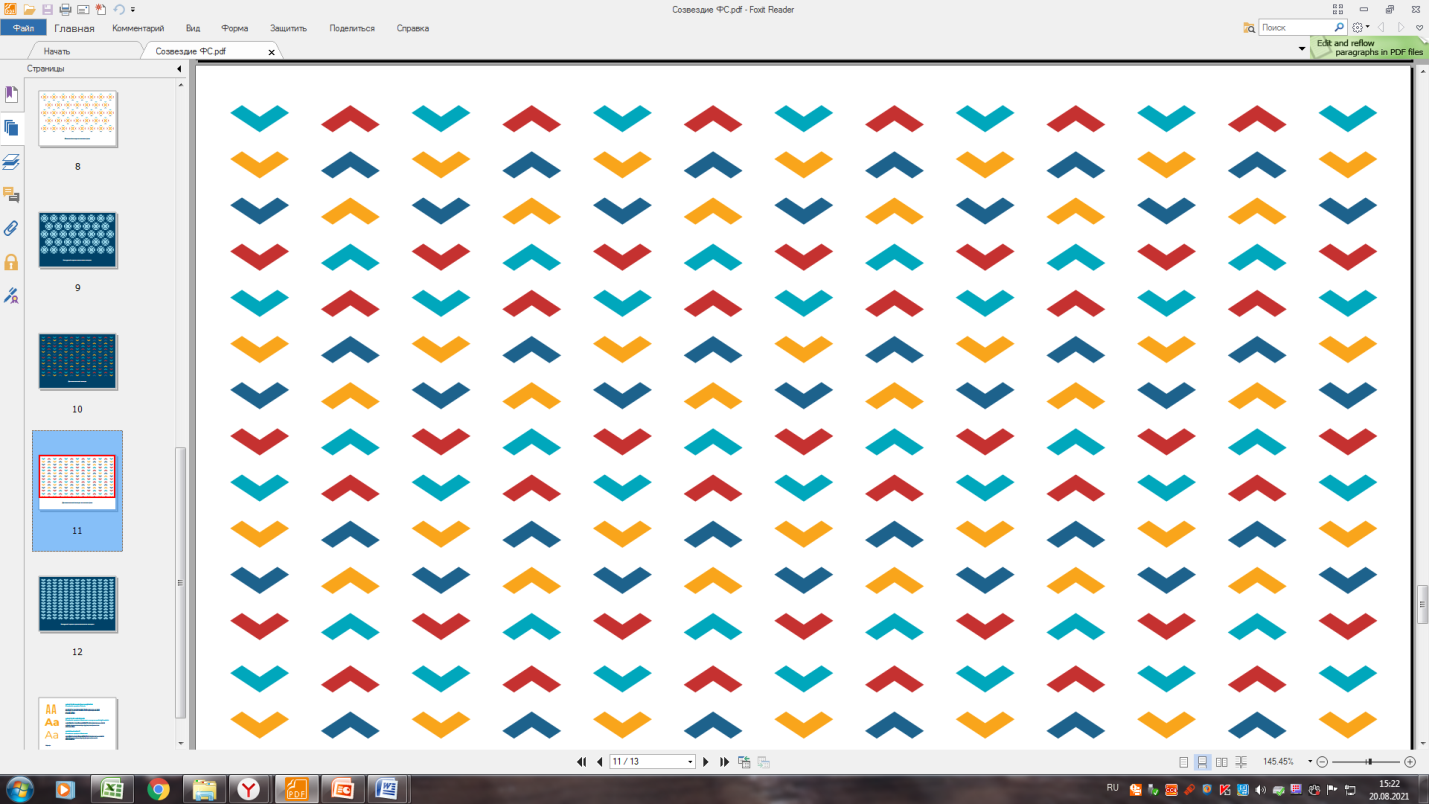 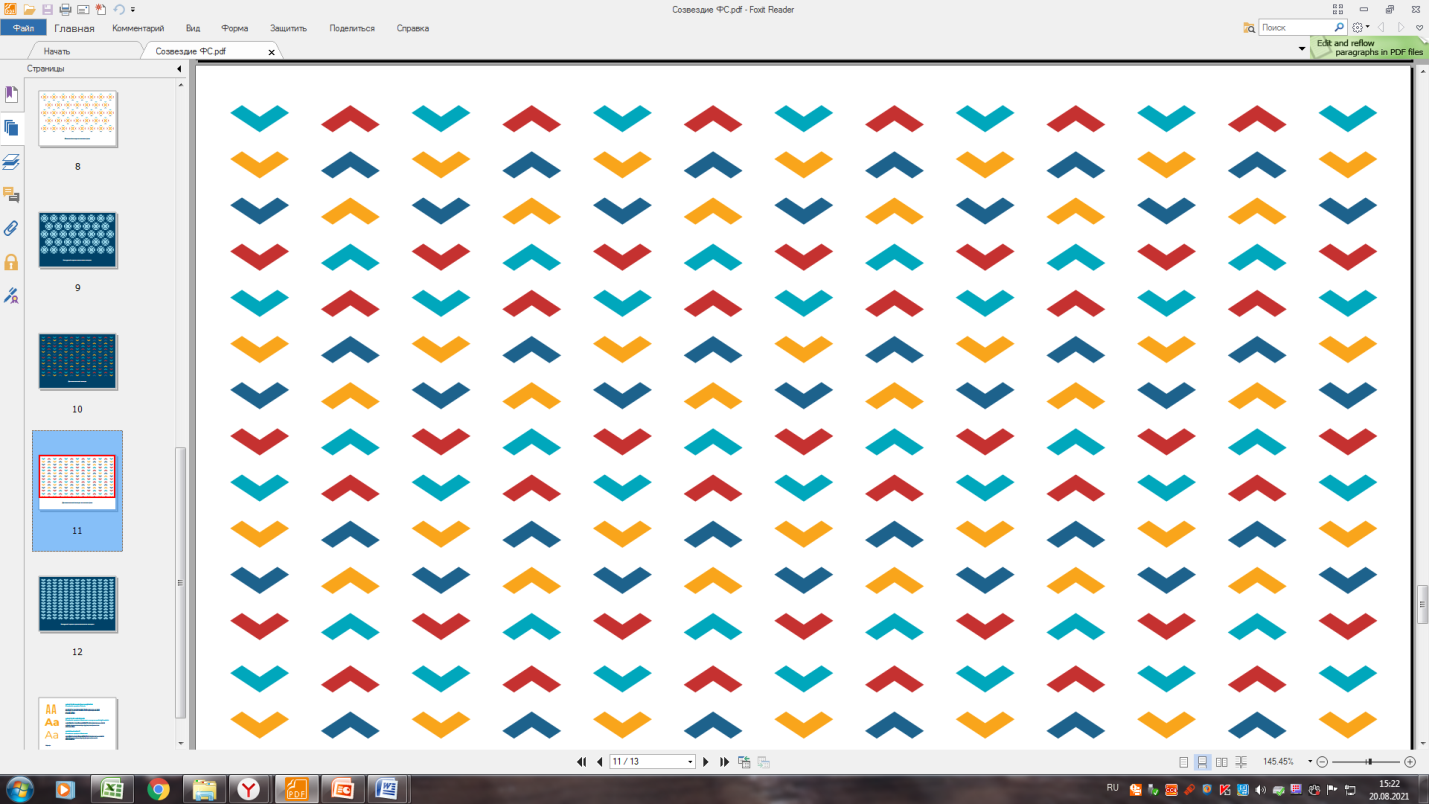 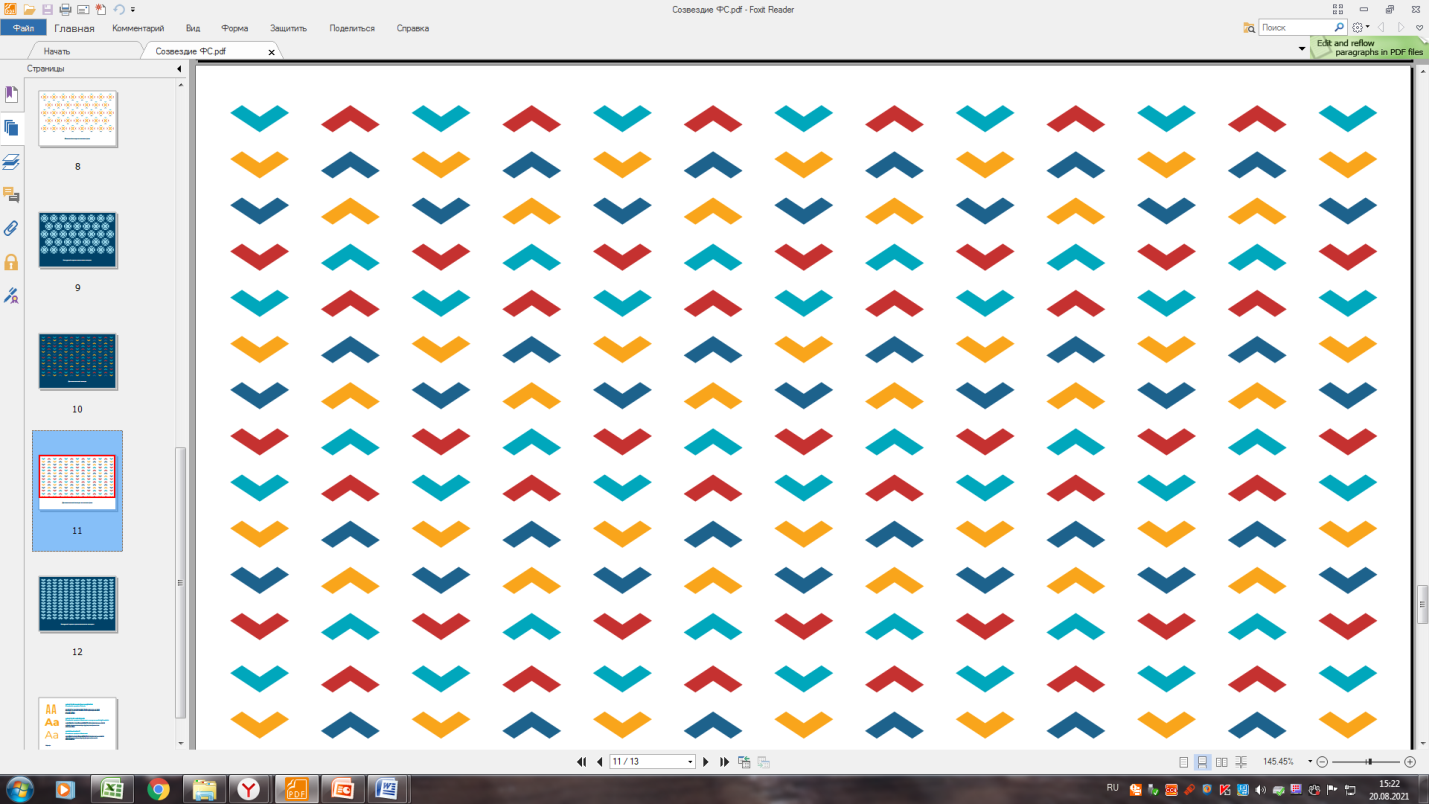 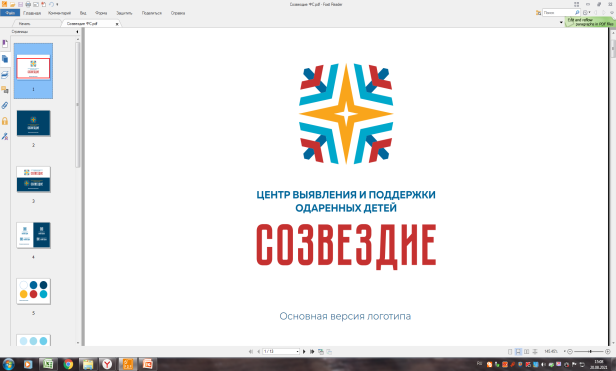 ПРОГРАММЫ ОЧНОГО ОБУЧЕНИЯ
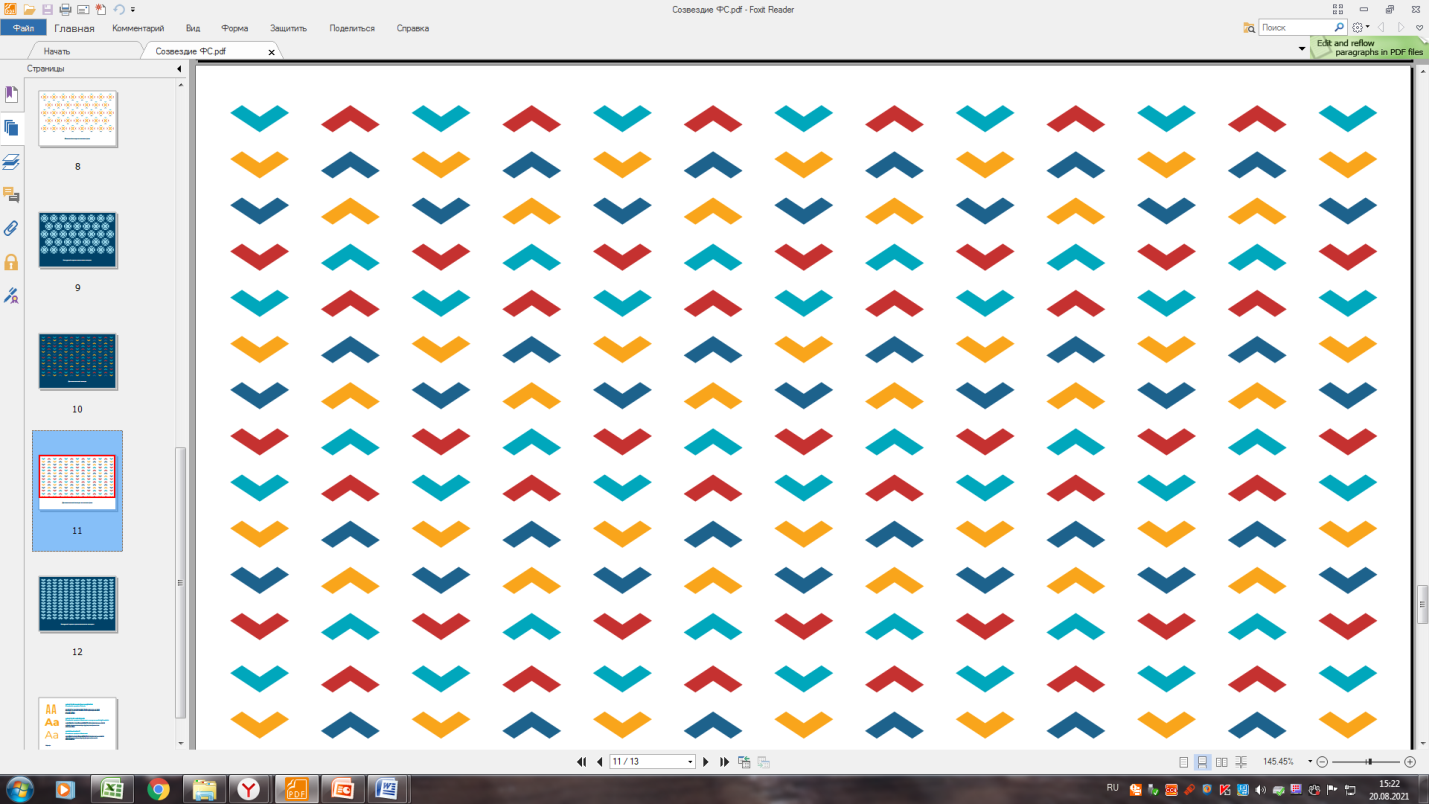 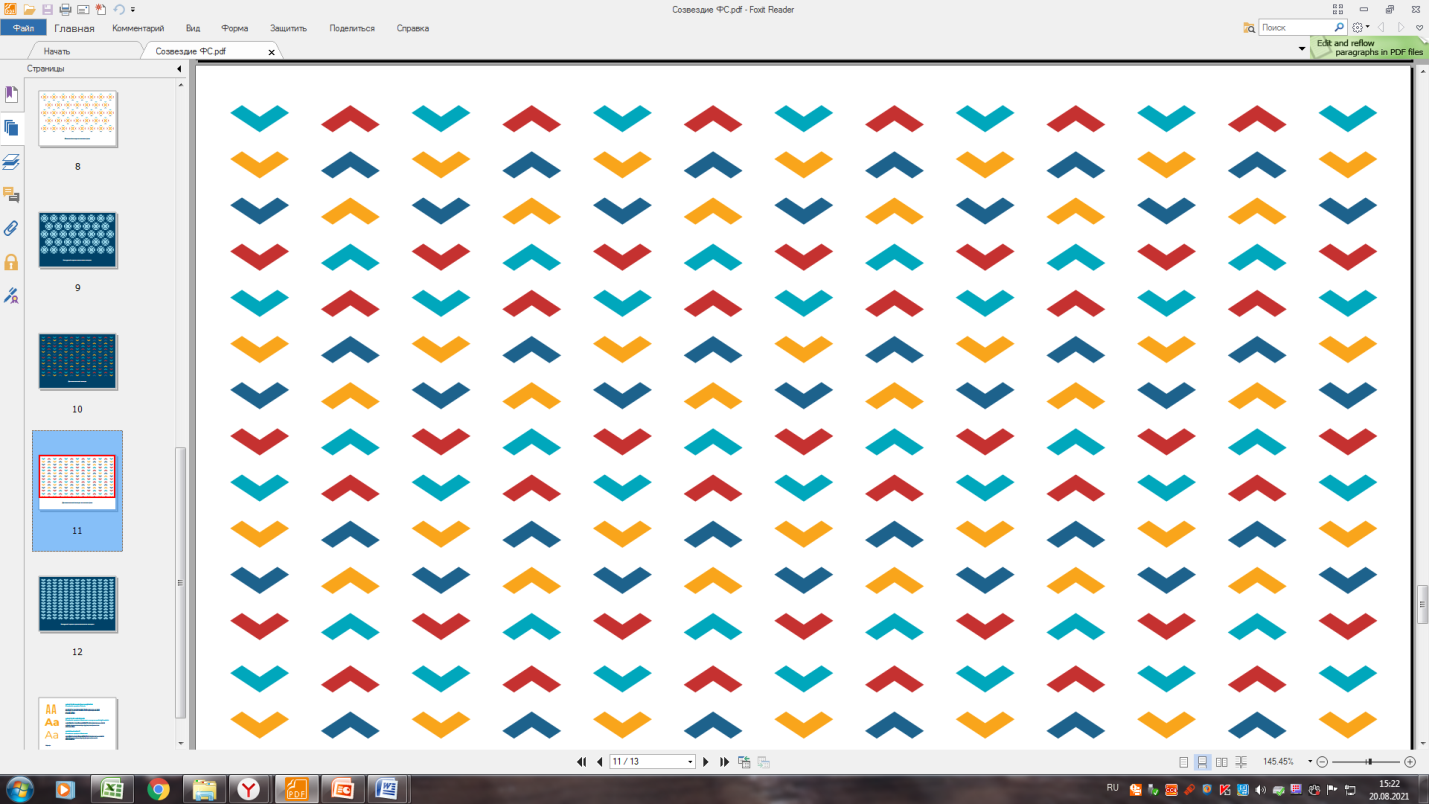 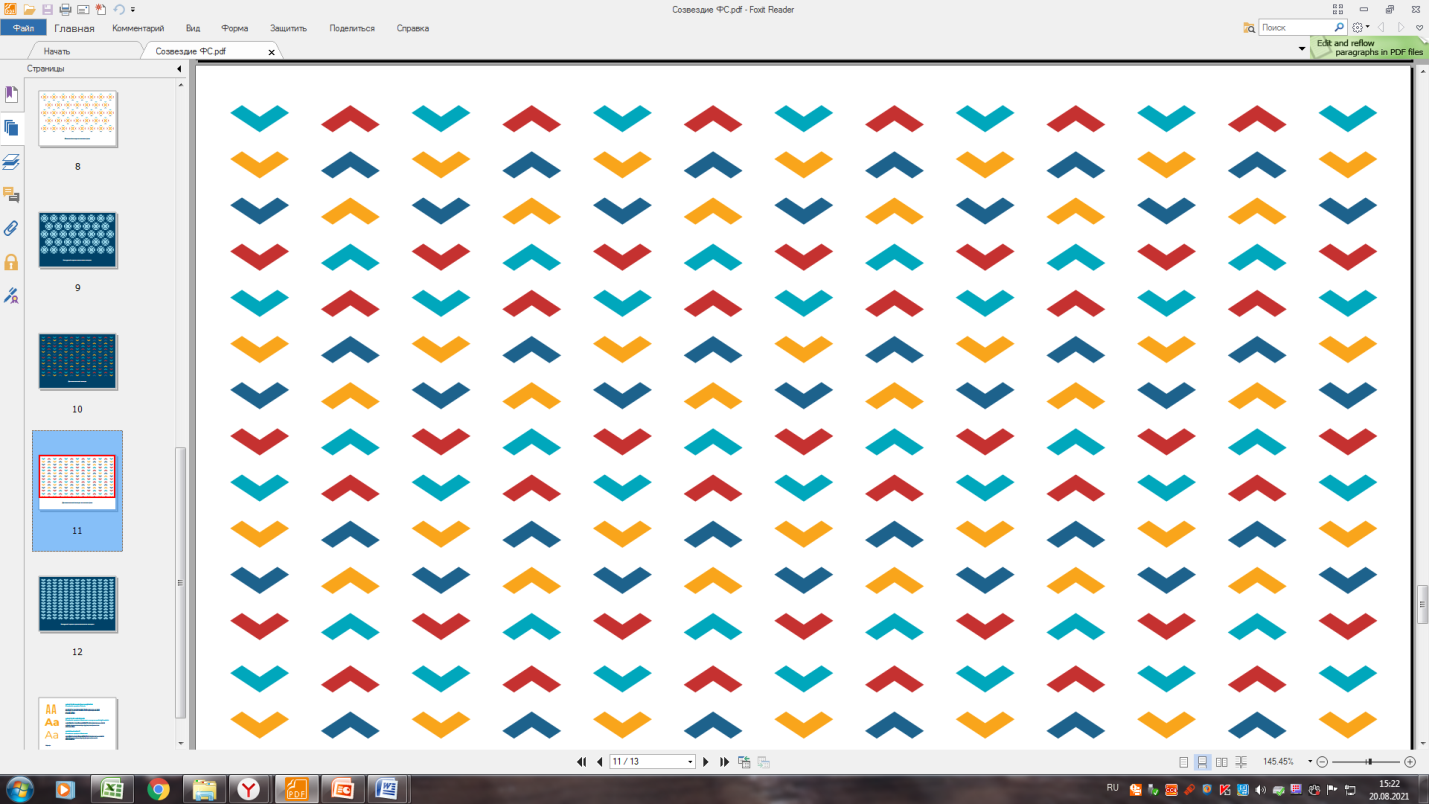 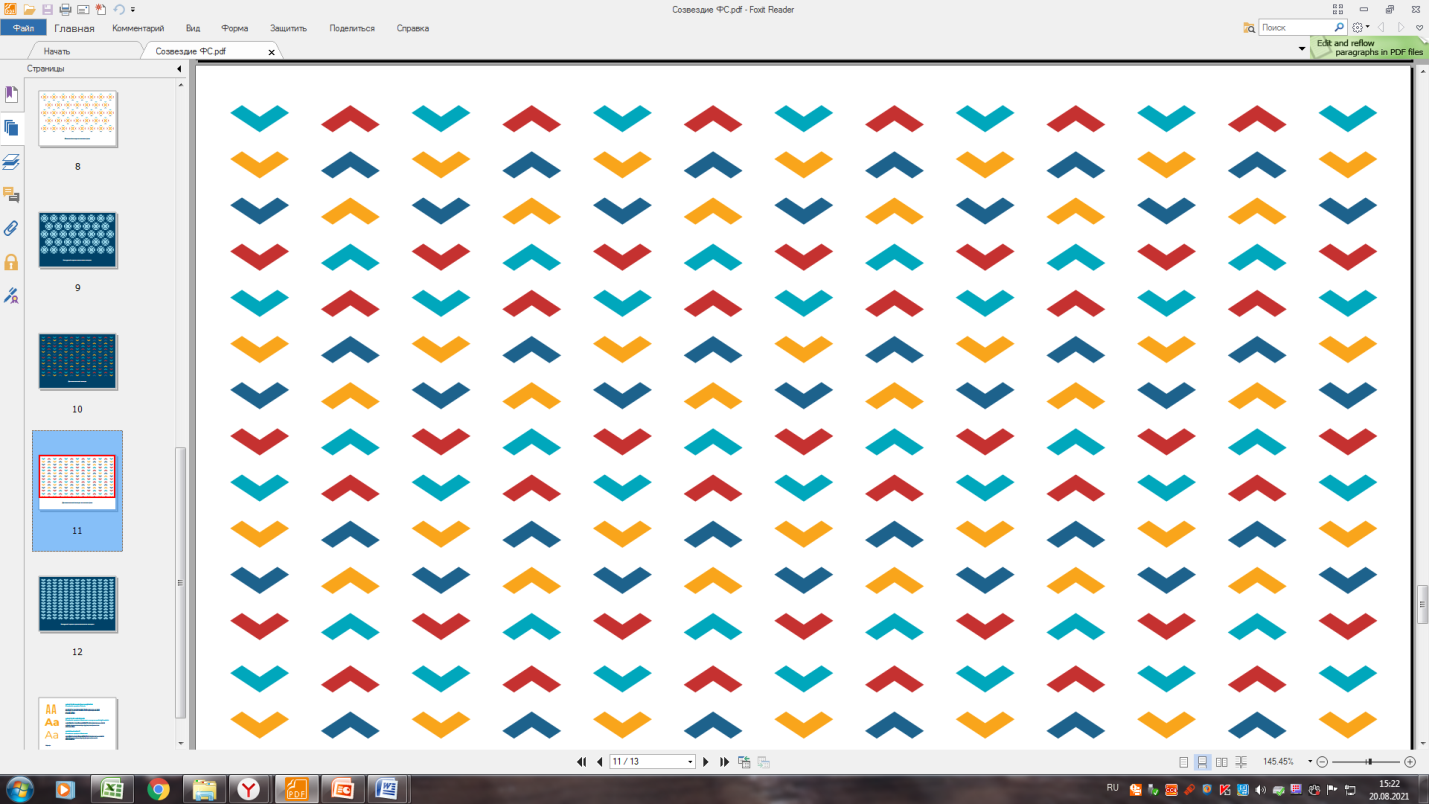 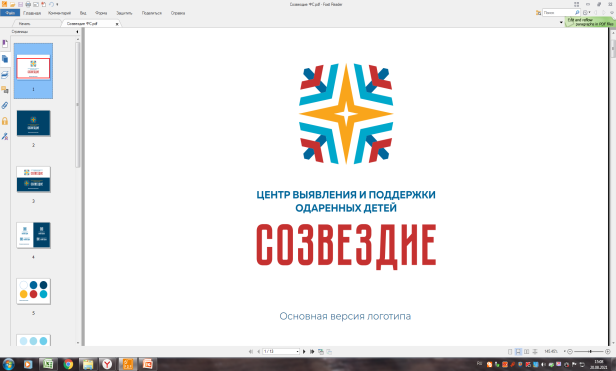 Контактная информация
Официальный сайт 
https://созвездие29.рф/ 
Группа ВКонтакте
https://vk.com/sozvezdie29
E-mail
distant@sozvezdie29.ru
otbor@sozvezdie29.ru
Телефон 
8 818 2 60 87 78
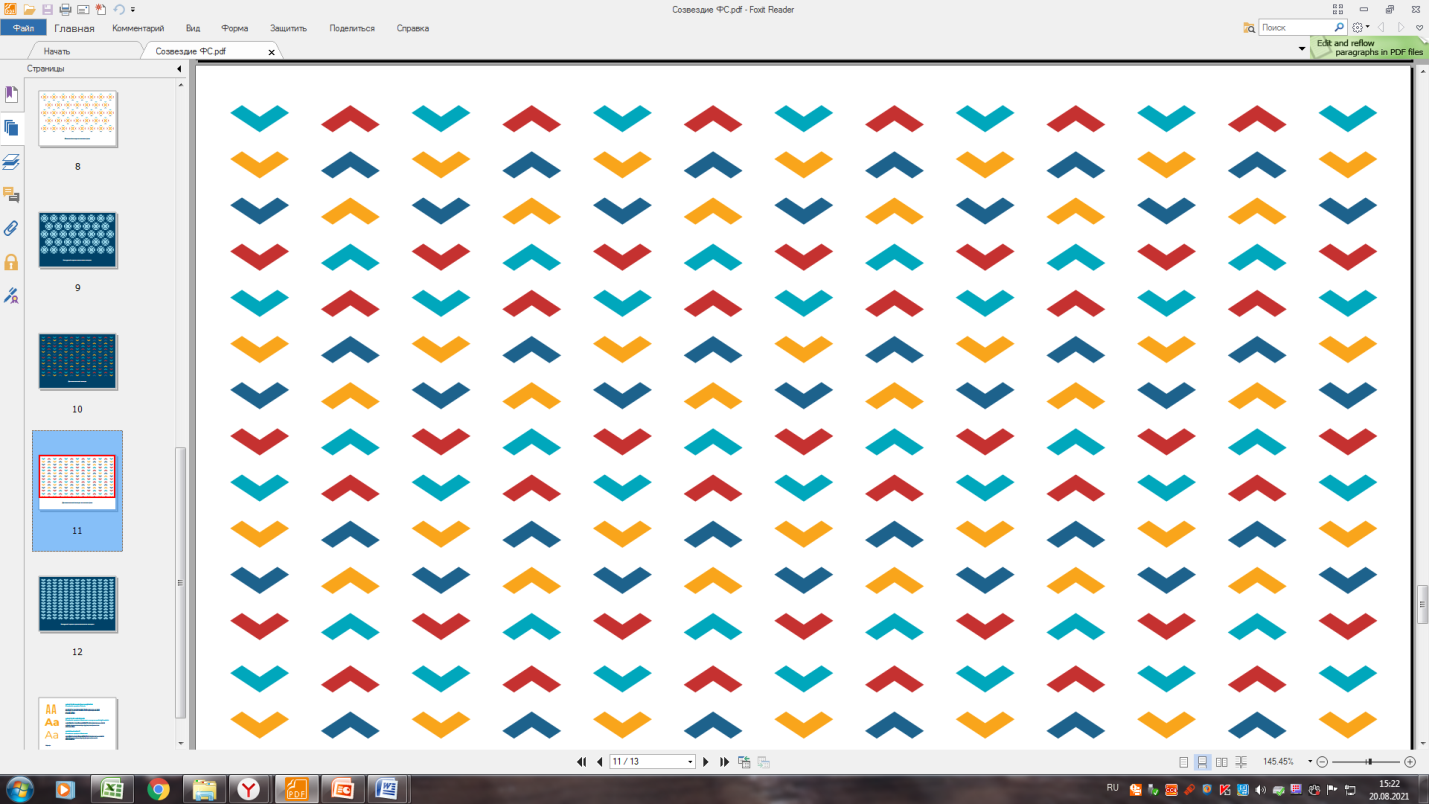 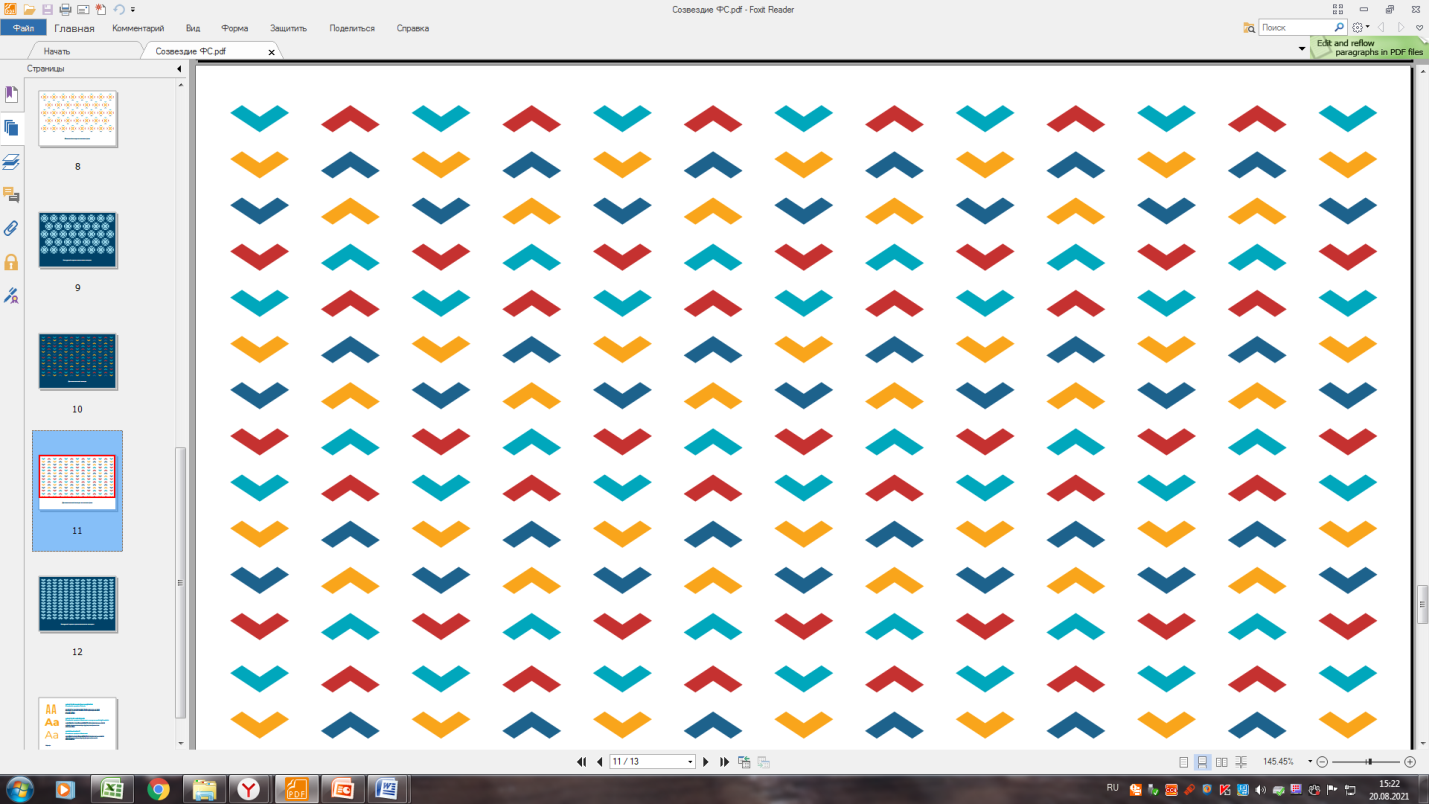 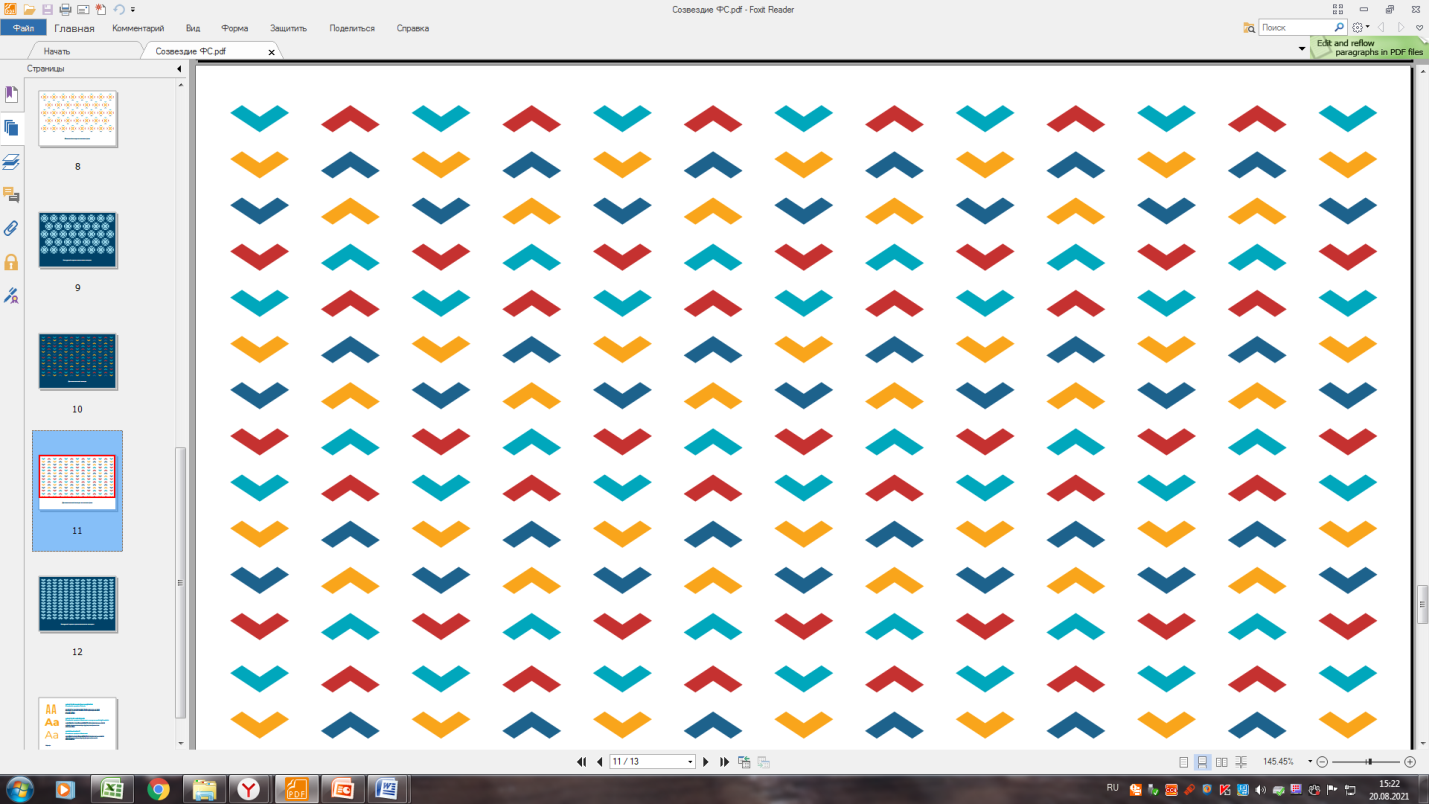 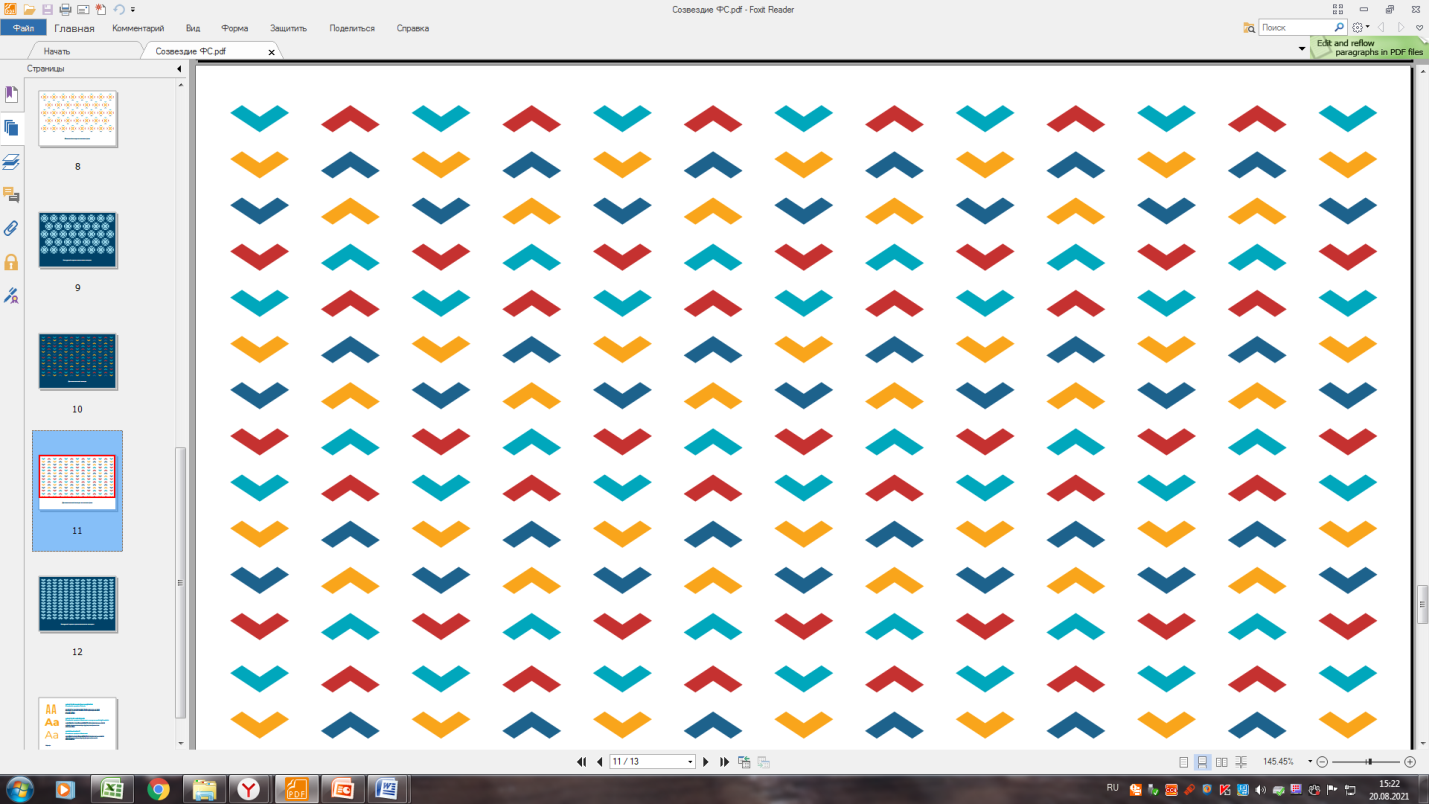 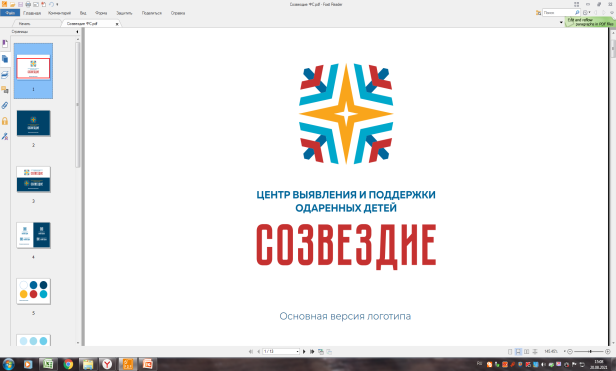 Спасибо за внимание!
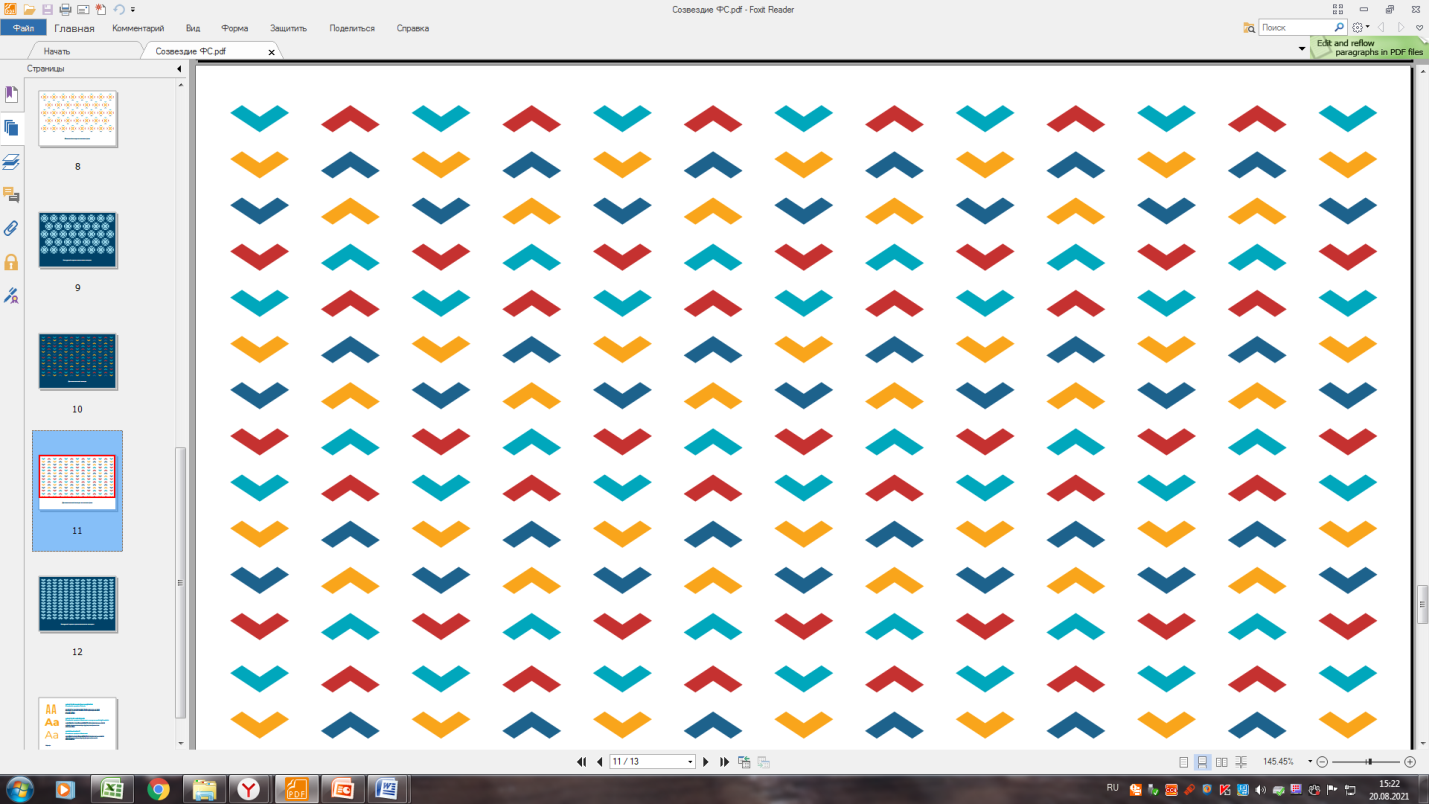 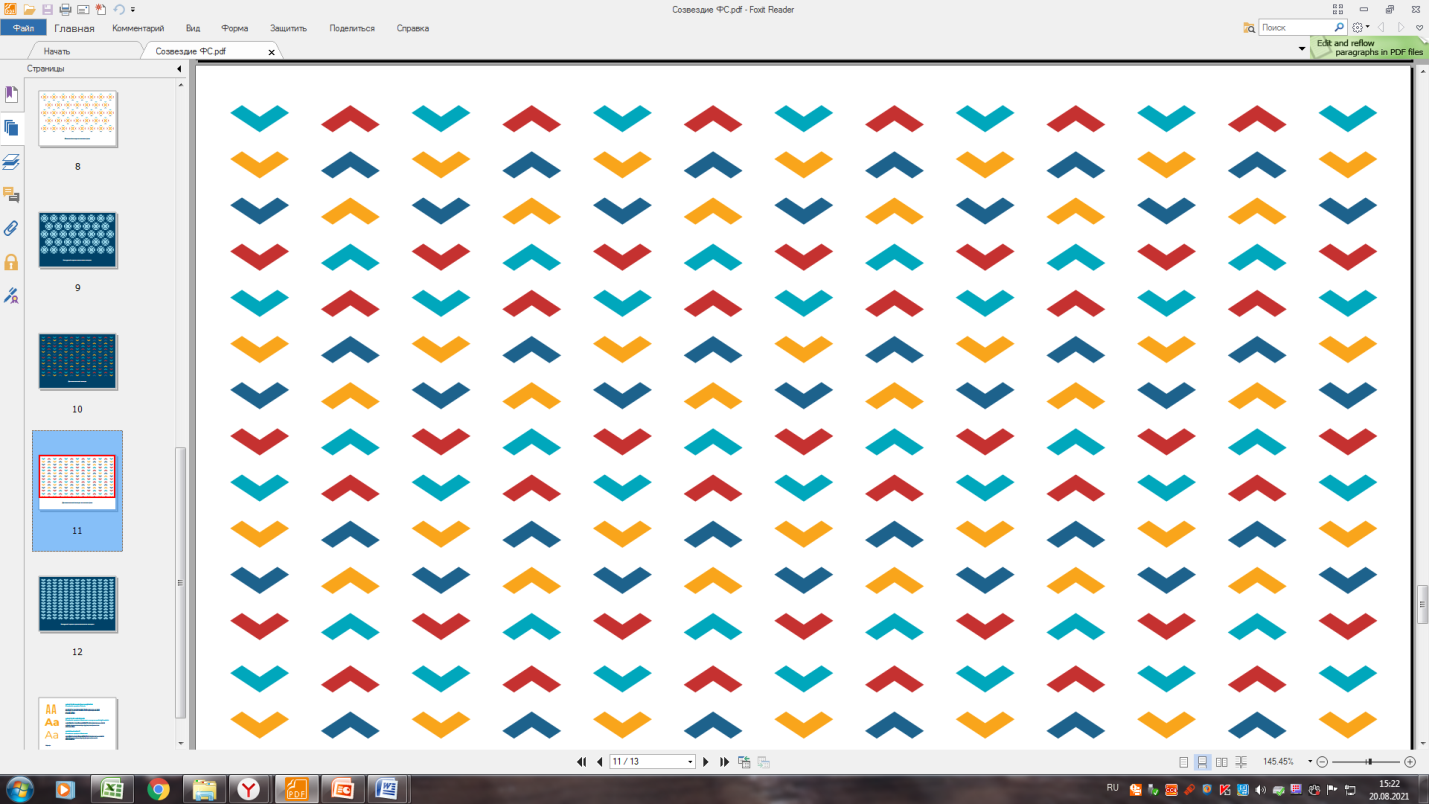